Taking LARC Quality Improvement to Scale
Barbara Chase McKinney, MD, MPH
Twitter: @BCMcKinneyMD

16 July 2019 ~ Panafric Hotel ~ Nairobi, Kenya
Outcome: Kenya will scale-up the LARC Quality Improvement Methodology  Applied to the HIV Viral Load Cascade and other health priorities
[Speaker Notes: Meeting Theme: The quality improvement methodology utilized in the LARC implementation has broad application to all health related challenges and will ultimately benefit the society at large.
 
Meeting Goals:
·         Celebrate the LARC leadership and teams for their successful improvement within these health facilities. 
·         Chart the way forward - Taking LARC to scale will require leveraging the methodology and lessons learned, planning strategically, and engaging commitment and leadership.]
Three Stories
3
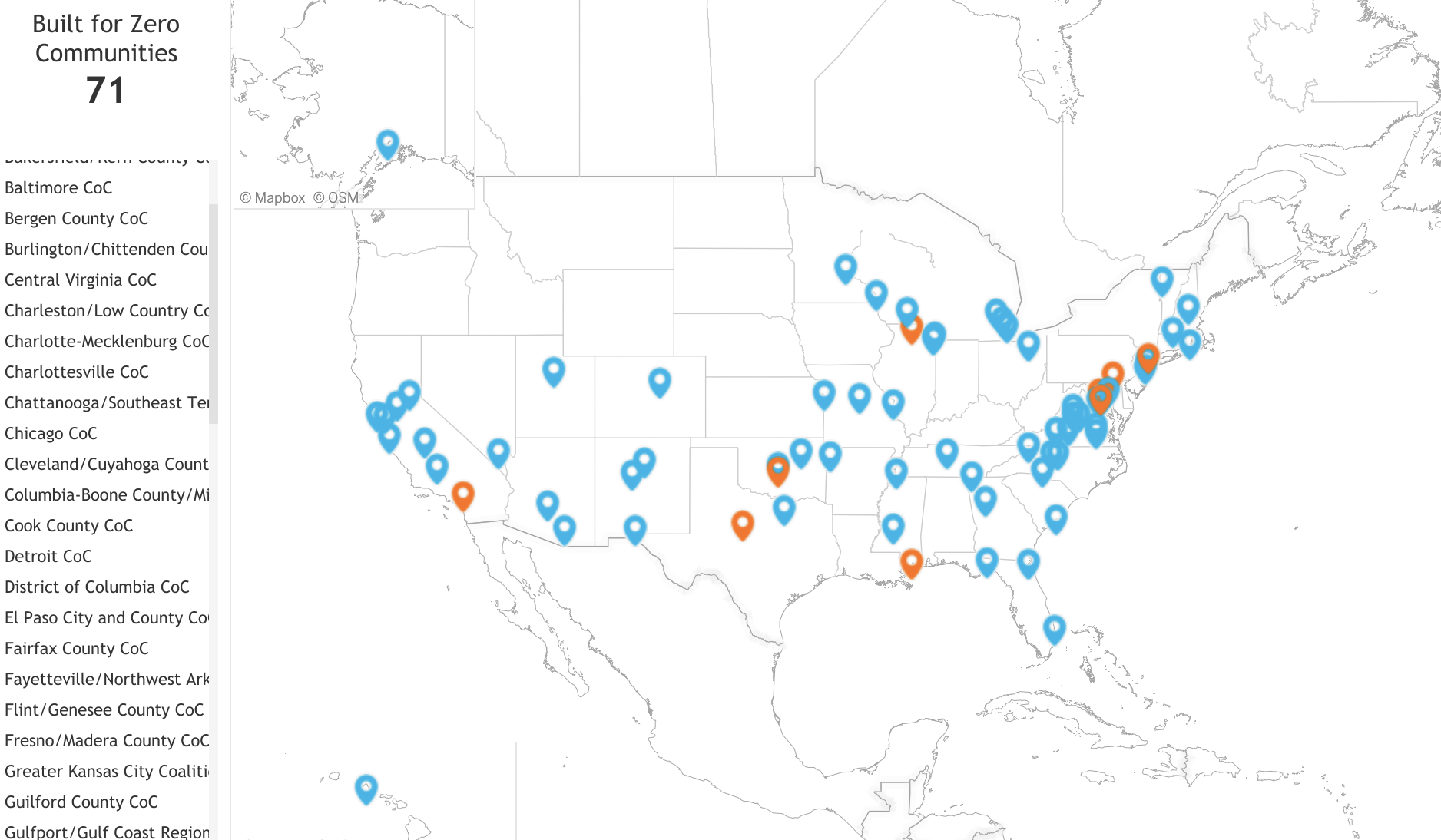 Chronic Homelessness in several US Cities drops to ZERO
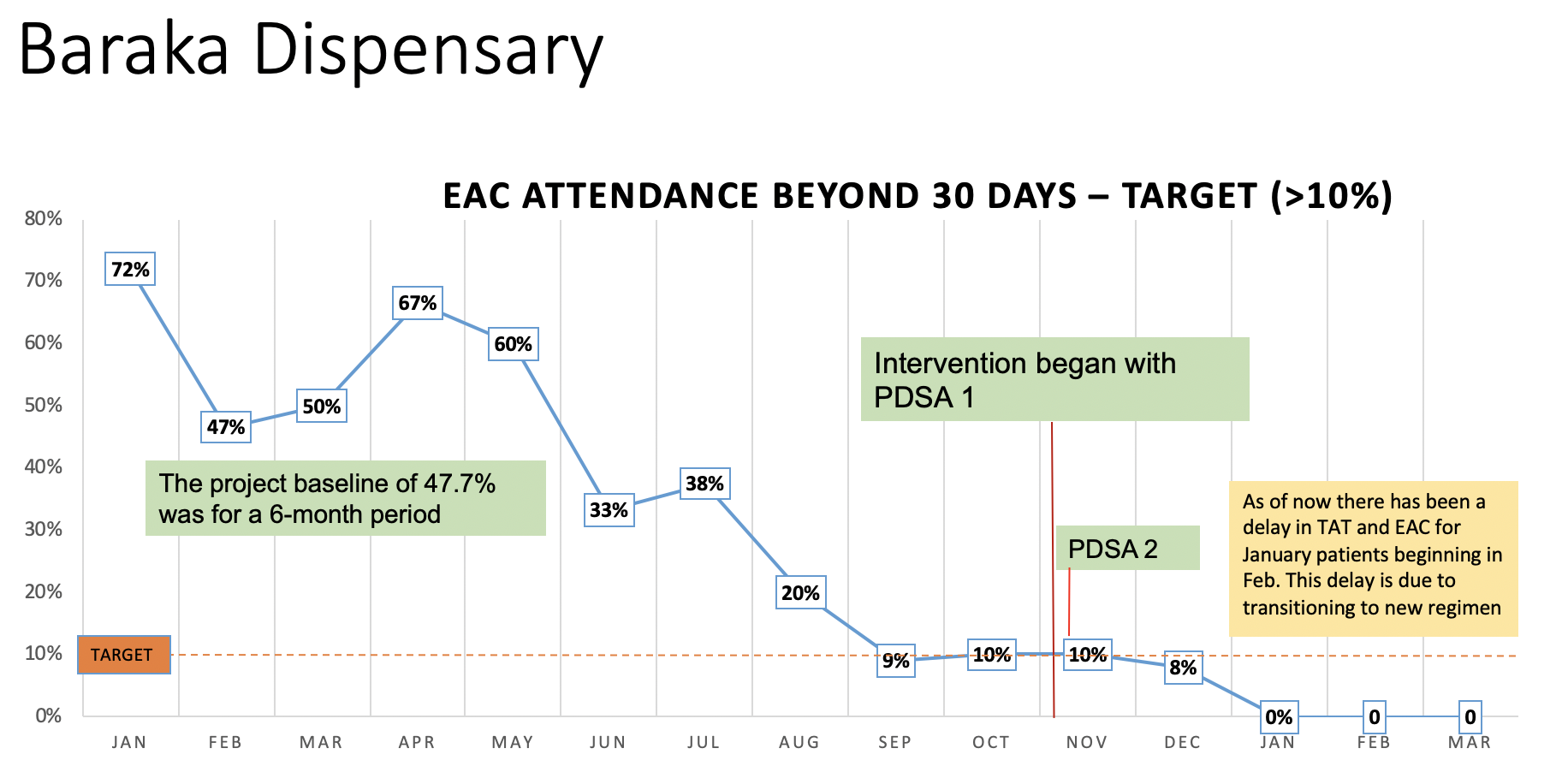 Missed EAC Appointments Drop to ZERO
High Viral Load Results Documentation Increases to 100%
Drop 
to ZERO
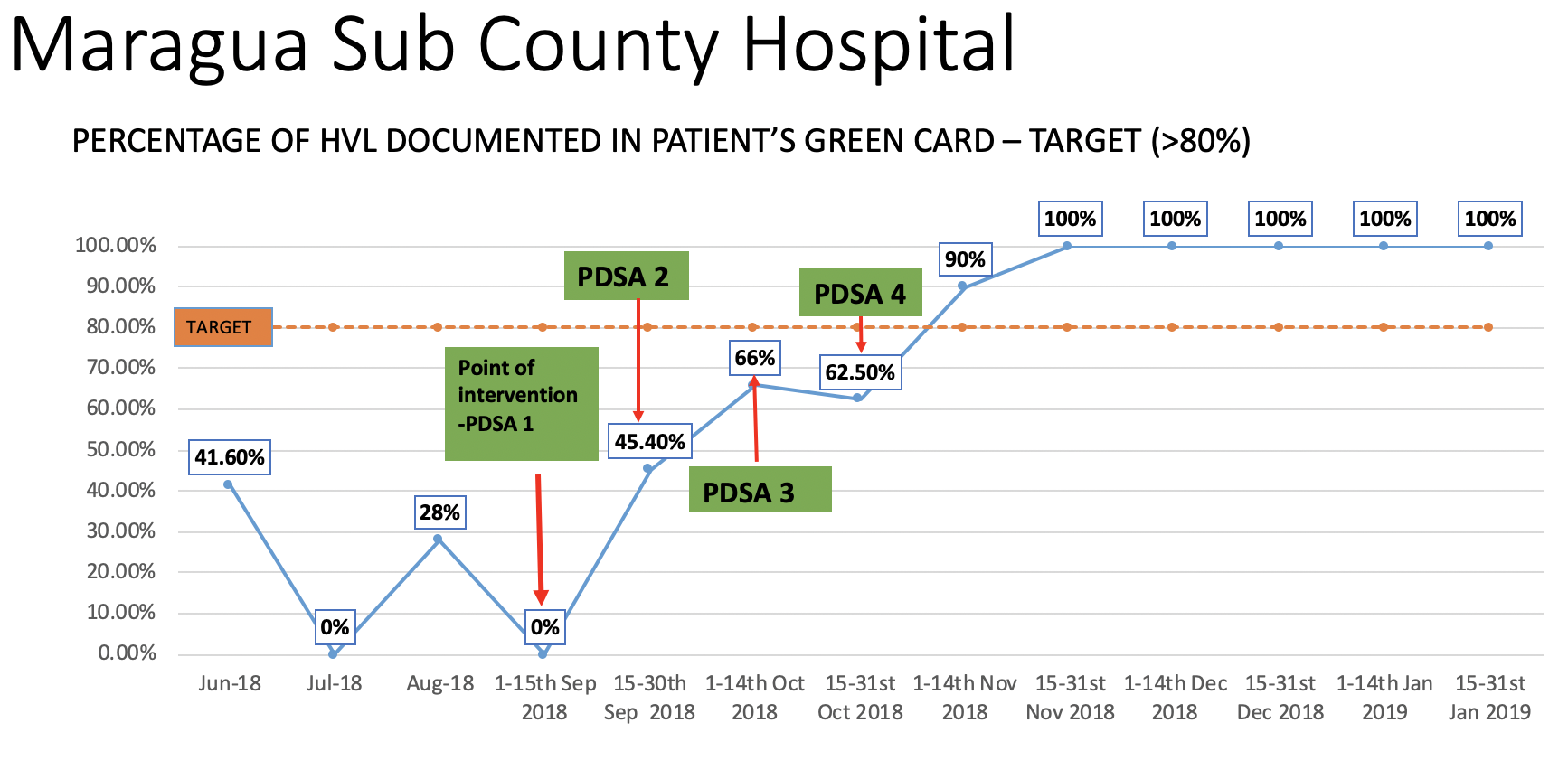 Increases 
to 100%
31% 
Reduction
Under-5 Mortality Rates Drop by 31-37%
37% 
Reduction
35% 
Reduction
Homelessness in the US
LARC Kenya
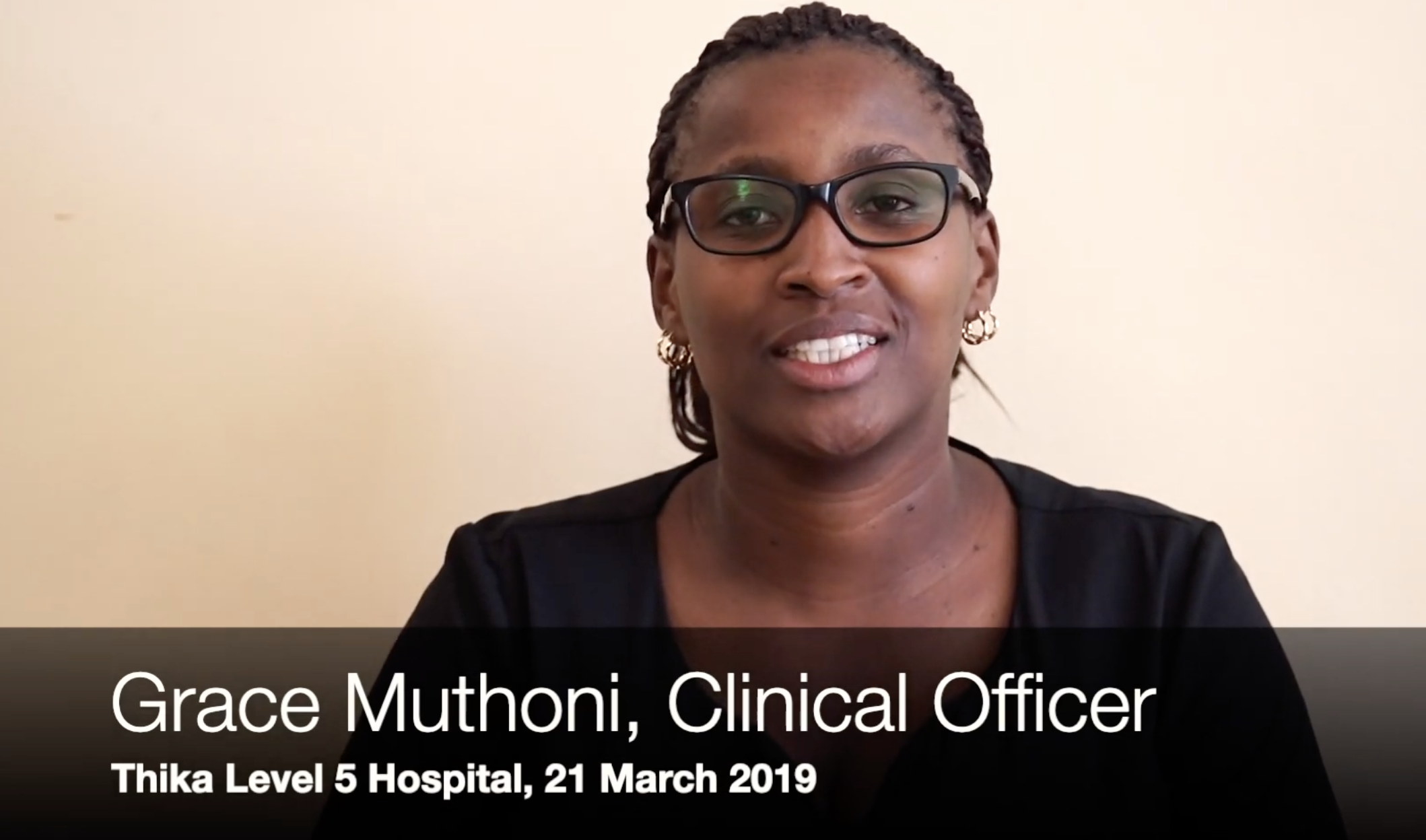 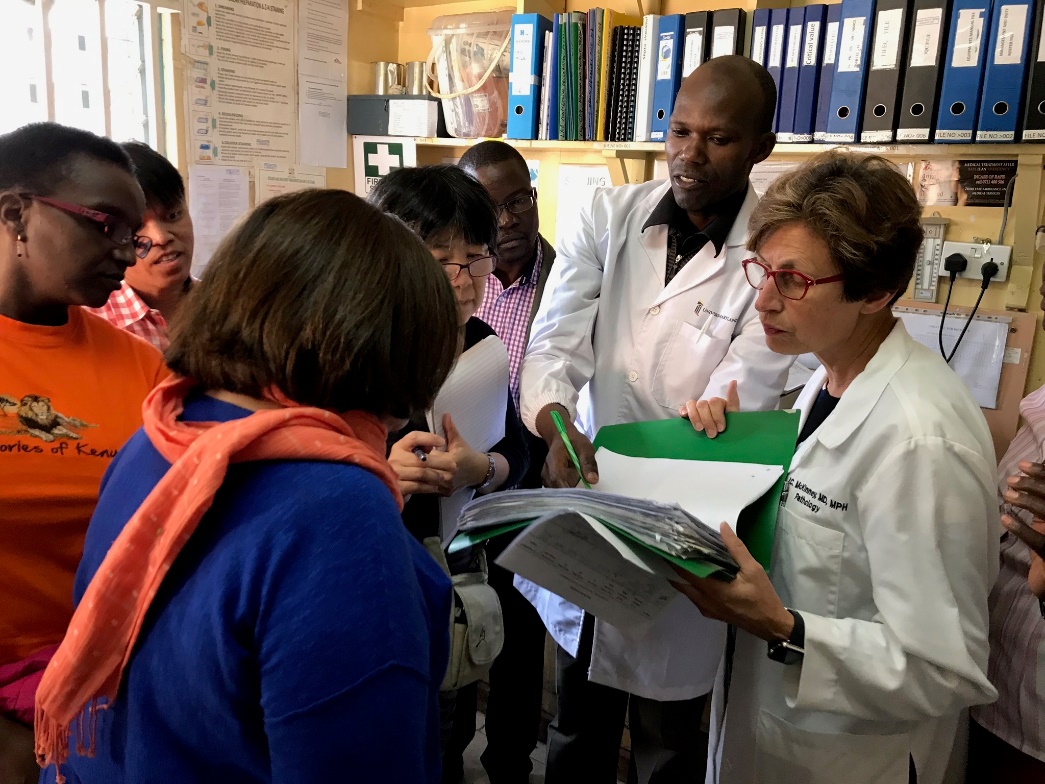 LARCCQI.org
8
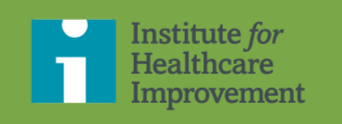 Project Fives Alive!
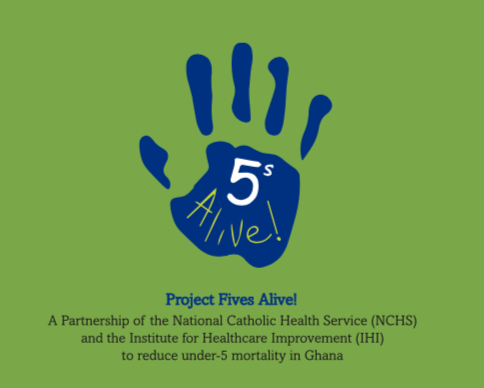 Lessons Learned from Ghana’s Project Fives Alive!: 
A practical guide for designing and executing large-scale improvement initiatives
http://www.ihi.org/resources/Pages/Publications/ProjectFivesAliveLessonsLearnedGuide.aspx
3 Headlines - 3 Very Different Stories
Homelessness

HIV Viral Load Scale-up

Under-5 Mortality
3 Very Different Stories – 
ONE SOLUTION
Homelessness

HIV Viral Load Scale-up

Under-5 Mortality
[Speaker Notes: Would you be surprised if I told you that the organizations used one solution to achieve all these amazing results?]
What is the secret sauce for Improvement? For Scale-Up?
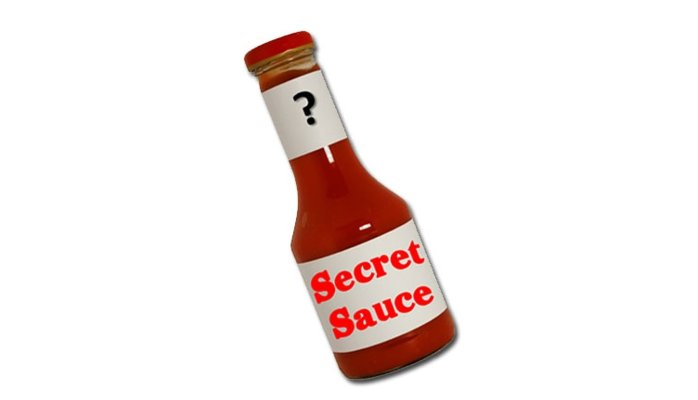 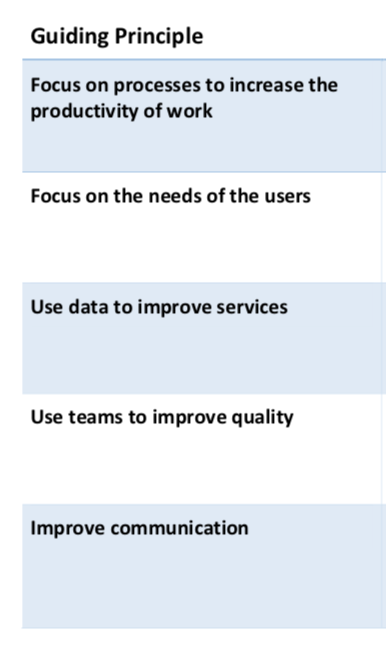 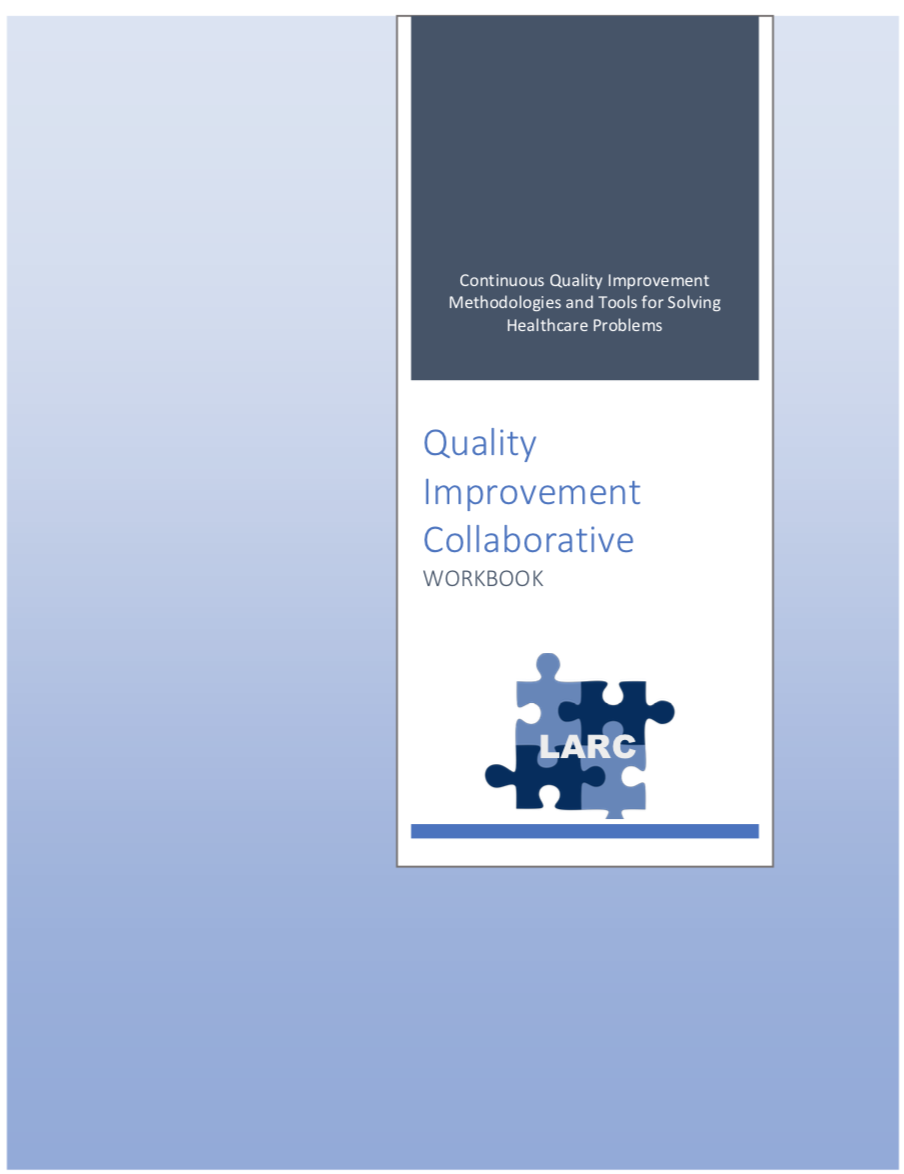 [Speaker Notes: Focus on processes to increase the productivity of work
New way of working
Understanding work as a collection of processes
Leaders making the new way of working attractive
Continuous Quality Improvement (CQI)
Each person has 2 Jobs – the job assigned AND to improve the job assigned
Role of leaders & managers in continual improvement
Faithfully employing QI methodology
Use data to improve services
Set ambitious aims/goals
Relentless focus on results
Use data to provide the feedback loop
Leadership engagement / accountability
Front-line engagement
QI methodology of testing change
Improve communication
Stakeholder engagement
Leadership Engagement
Alignment with healthcare system goals
To attain system level results]
Before: “I was thinking we were giving quality care.”
After: “I noticed there was a big gap.”
Process Mapping
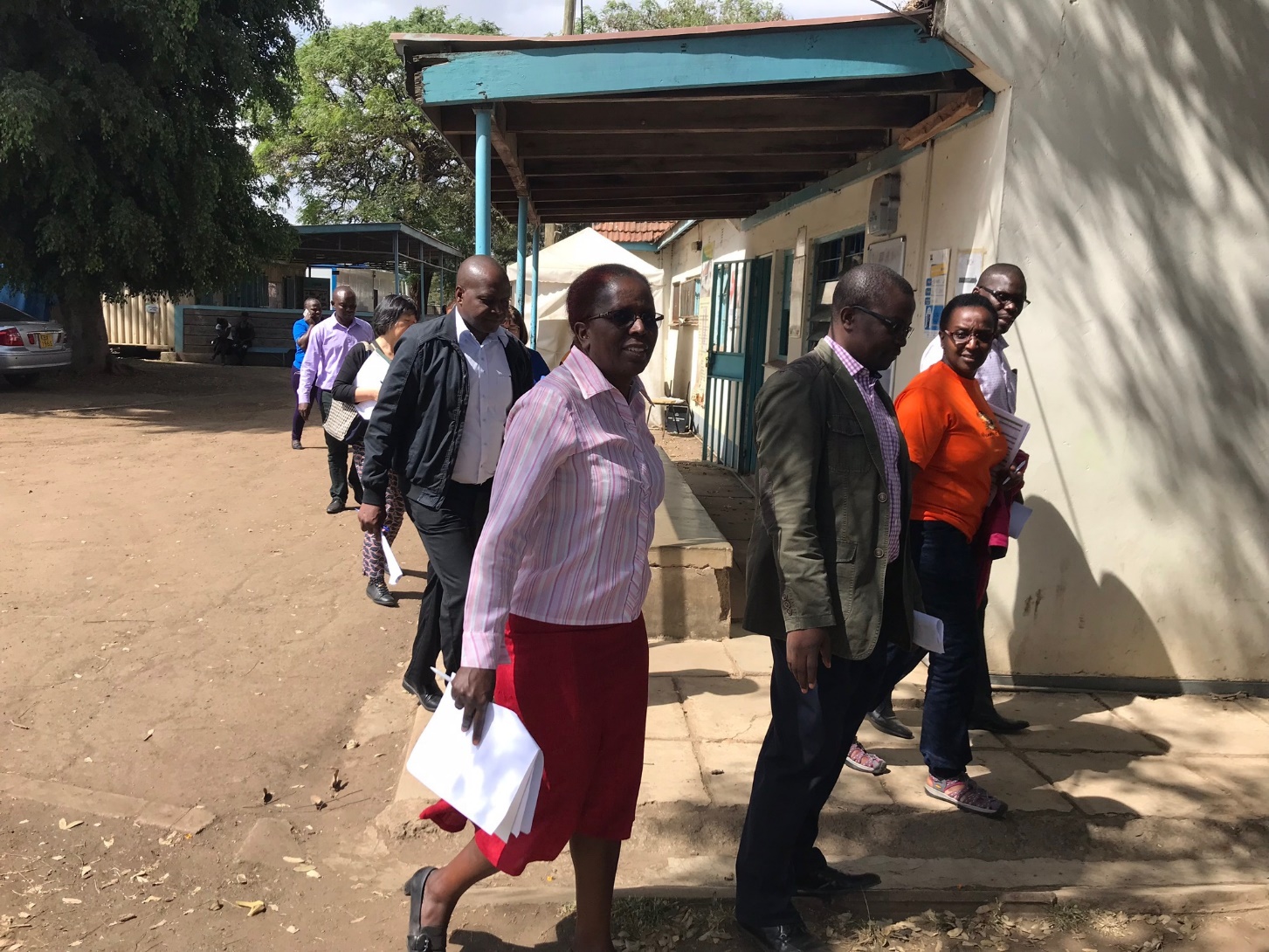 14
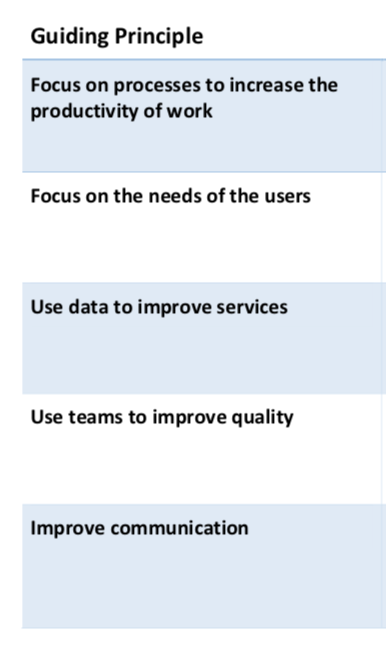 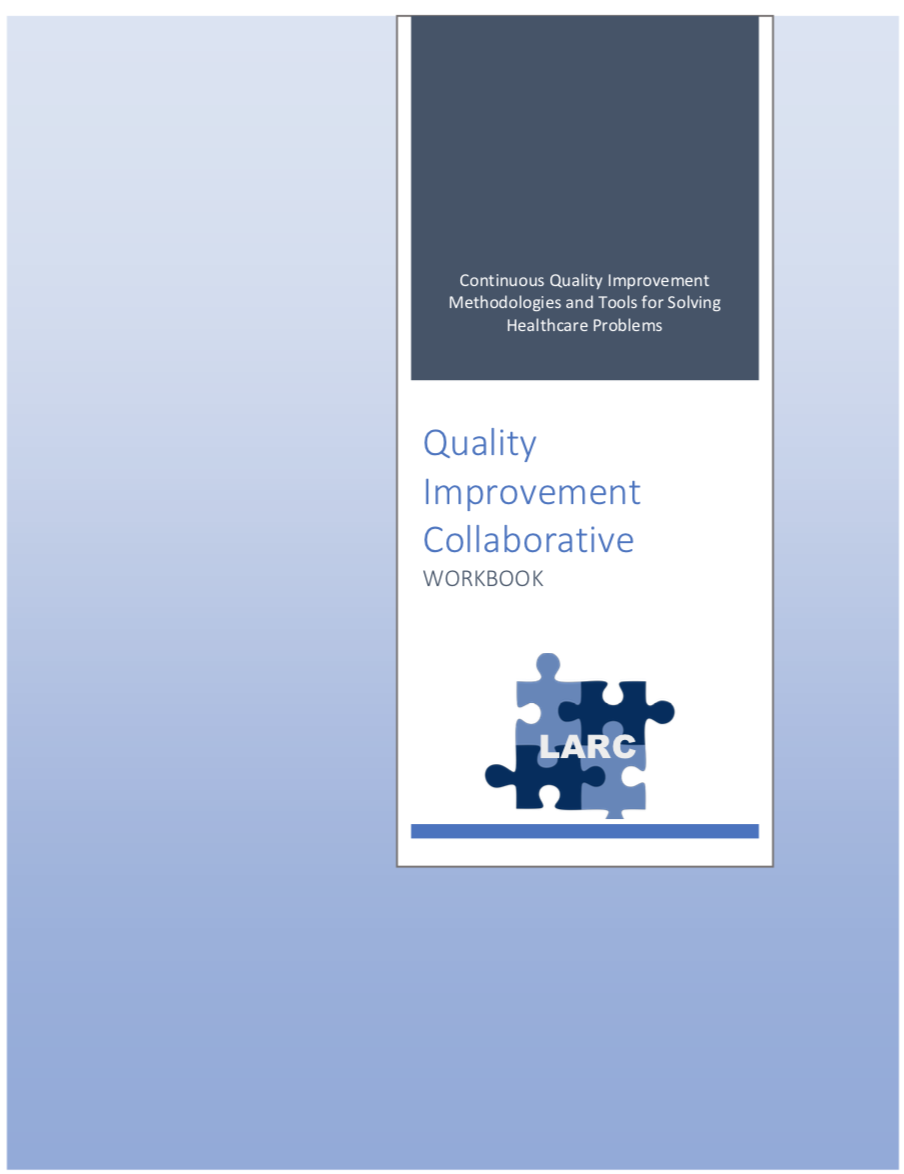 [Speaker Notes: Focus on processes to increase the productivity of work
New way of working
Understanding work as a collection of processes
Leaders making the new way of working attractive
Continuous Quality Improvement (CQI)
Each person has 2 Jobs – the job assigned AND to improve the job assigned
Role of leaders & managers in continual improvement
Faithfully employing QI methodology
Use data to improve services
Set ambitious aims/goals
Relentless focus on results
Use data to provide the feedback loop
Leadership engagement / accountability
Front-line engagement
QI methodology of testing change
Improve communication
Stakeholder engagement
Leadership Engagement
Alignment with healthcare system goals
To attain system level results]
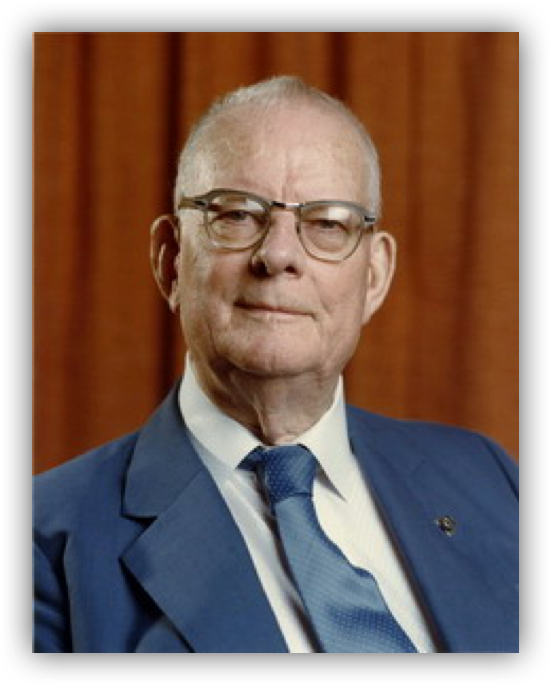 ”In God we trust, all others must bring DATA.”
                                           W Edwards Deming  (1900-1993)
Getting to Zero - Homelessness
“…And have learned, 21st century skills, like using data for problem-solving, not for judgment, and quality improvement. ”
[Speaker Notes: 552,830 people on a single night in 2018]
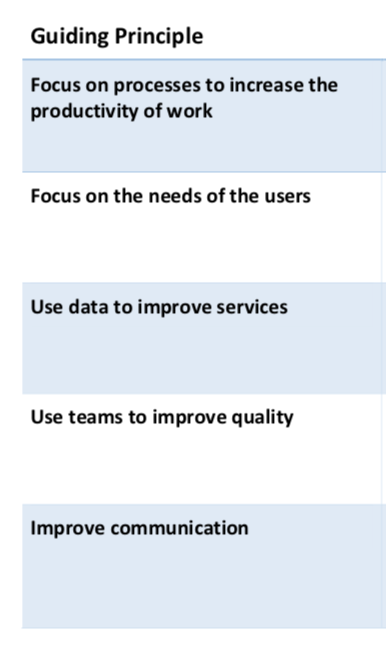 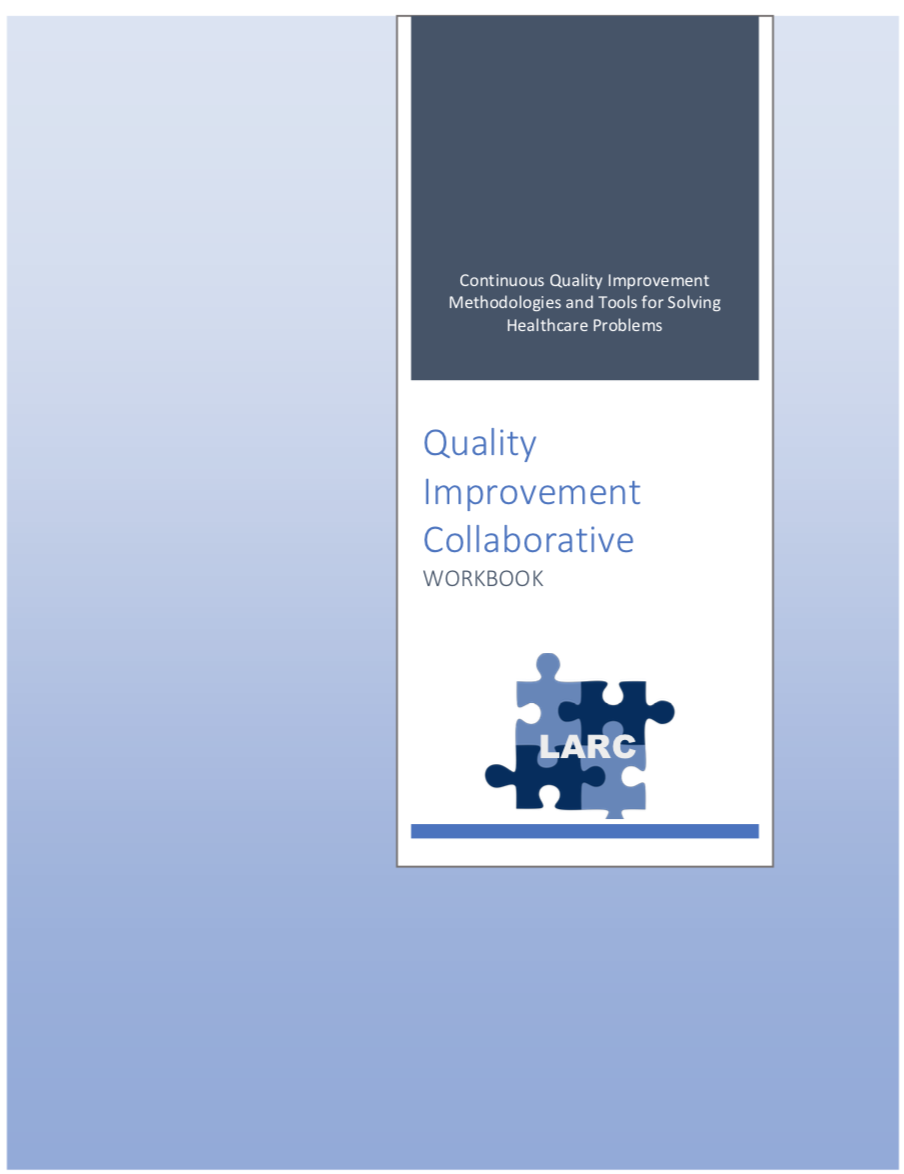 [Speaker Notes: Focus on processes to increase the productivity of work
New way of working
Understanding work as a collection of processes
Leaders making the new way of working attractive
Continuous Quality Improvement (CQI)
Each person has 2 Jobs – the job assigned AND to improve the job assigned
Role of leaders & managers in continual improvement
Faithfully employing QI methodology
Use data to improve services
Set ambitious aims/goals
Relentless focus on results
Use data to provide the feedback loop
Leadership engagement / accountability
Front-line engagement
QI methodology of testing change
Improve communication
Stakeholder engagement
Leadership Engagement
Alignment with healthcare system goals
To attain system level results]
Teams
Multidisciplinary

Laboratory-Clinical 
Interface
19
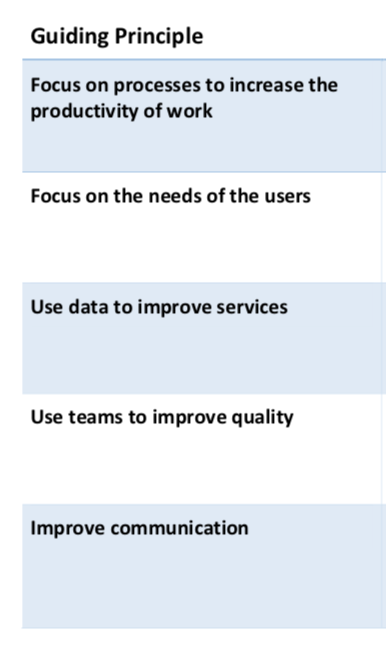 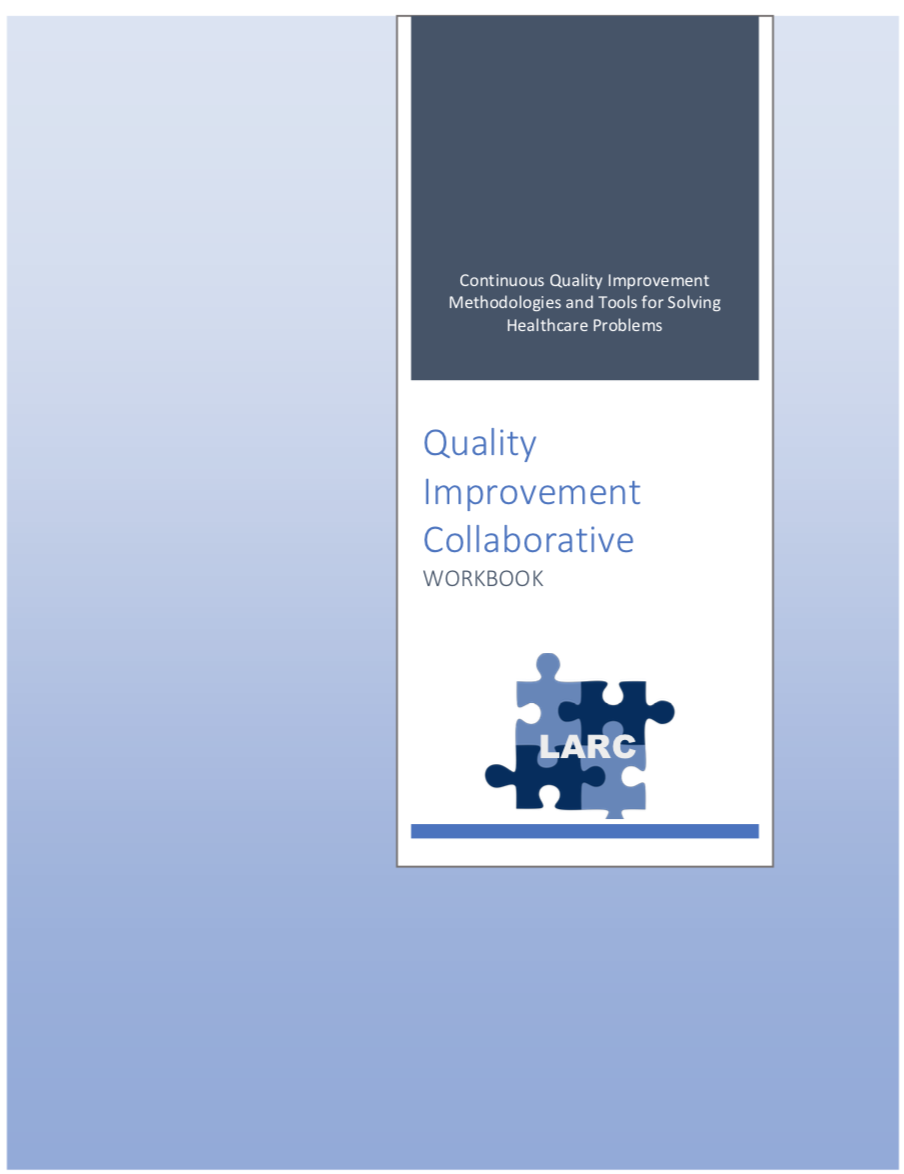 [Speaker Notes: Focus on processes to increase the productivity of work
New way of working
Understanding work as a collection of processes
Leaders making the new way of working attractive
Continuous Quality Improvement (CQI)
Each person has 2 Jobs – the job assigned AND to improve the job assigned
Role of leaders & managers in continual improvement
Faithfully employing QI methodology
Use data to improve services
Set ambitious aims/goals
Relentless focus on results
Use data to provide the feedback loop
Leadership engagement / accountability
Front-line engagement
QI methodology of testing change
Improve communication
Stakeholder engagement
Leadership Engagement
Alignment with healthcare system goals
To attain system level results]
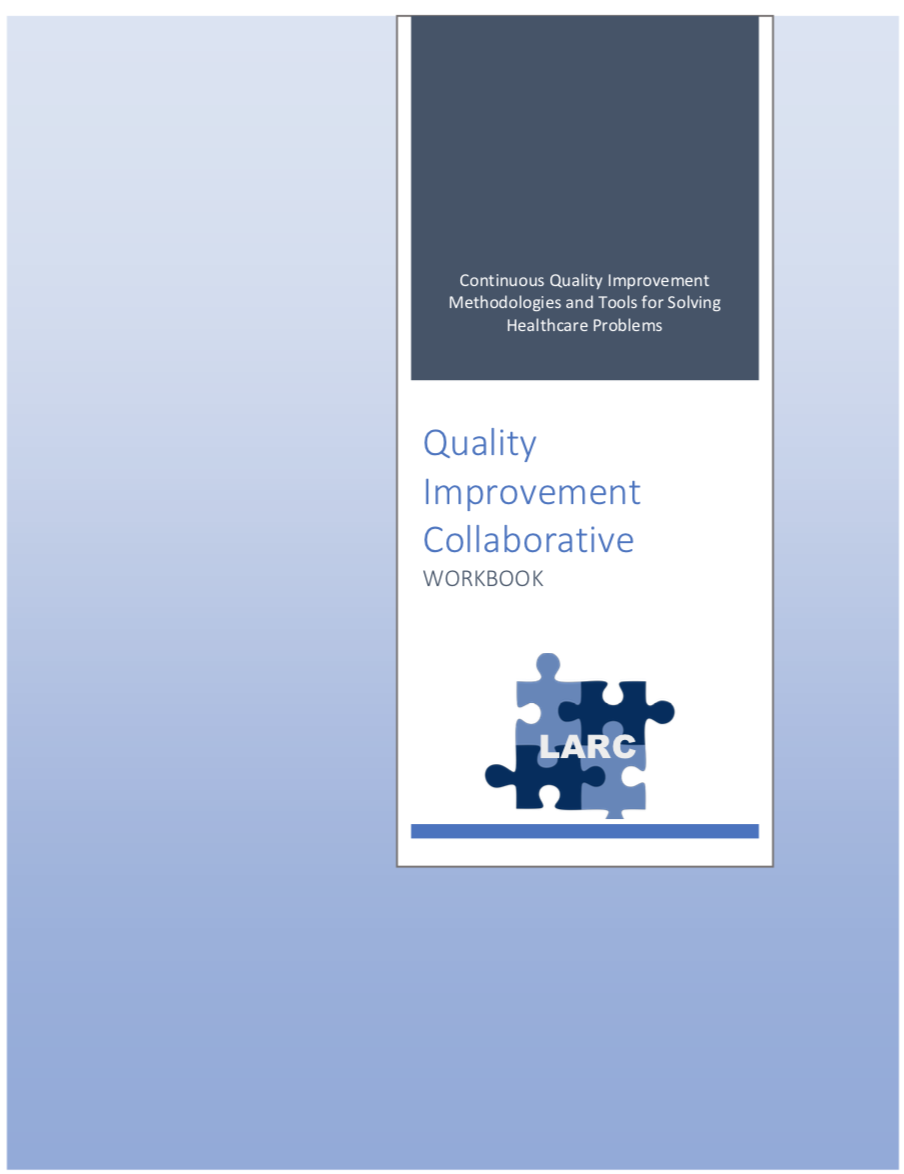 31+ Quality Improvement Tools
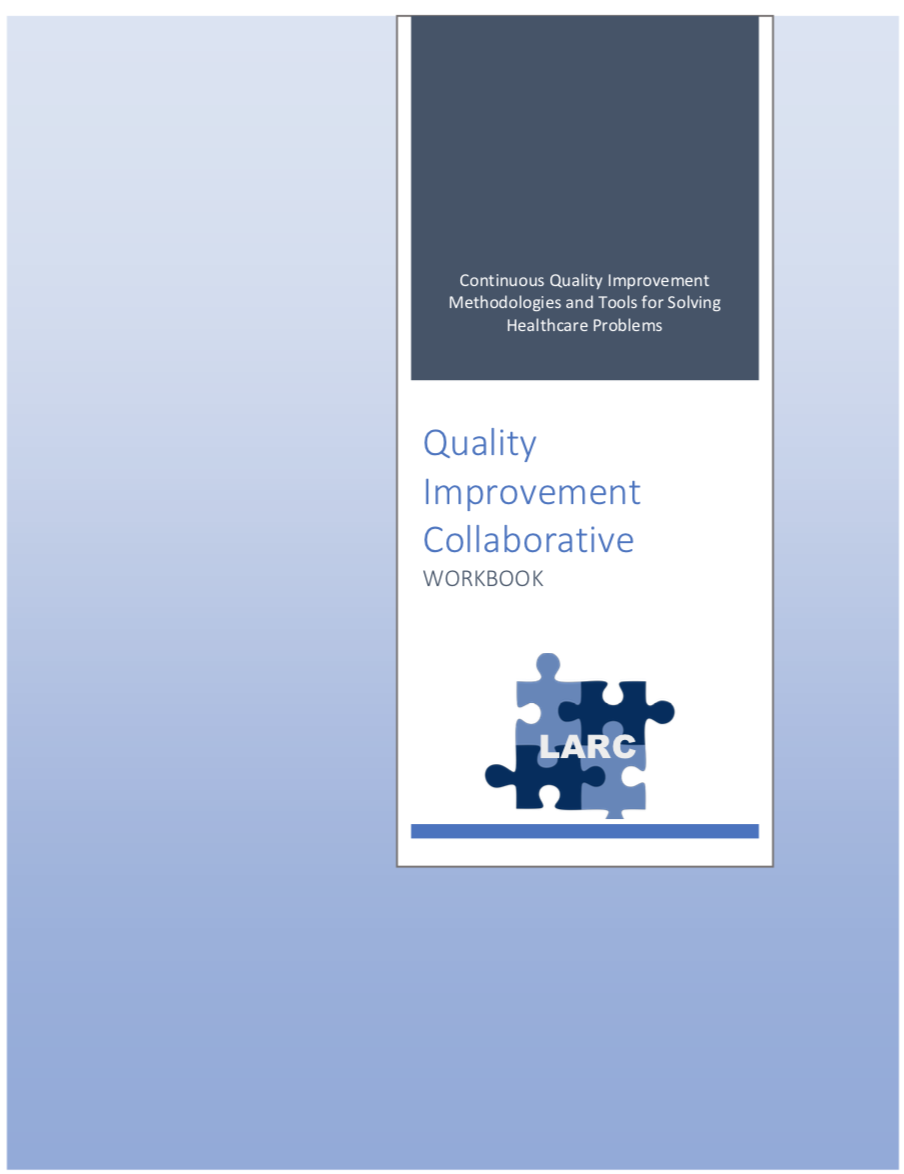 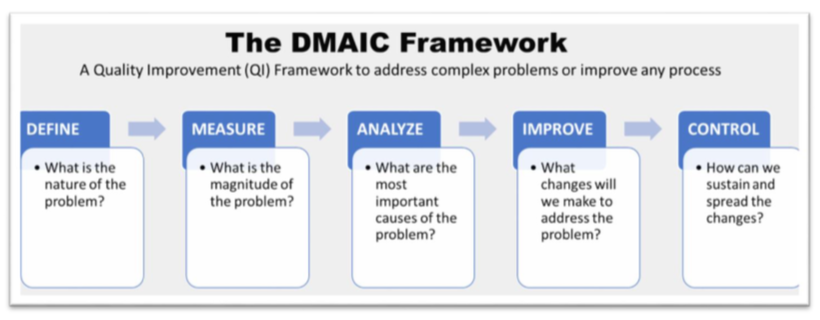 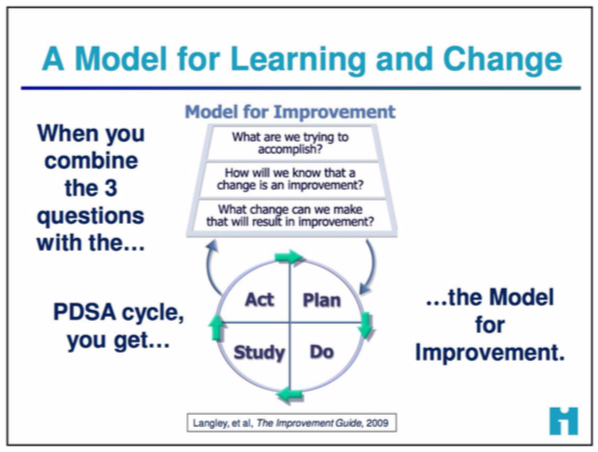 Aim
Metric
Change
[Speaker Notes: DEFINE
MEASURE – without measurement – No improvement
ANALYZE – Homelessness
Model for Improvement - Big Ambitious Aim – Getting to ZERO – Getting to 100% in Documentation, Reducing Mortality]
Curriculum + Delivery Model = Outcome
Curriculum
Program Delivery Model
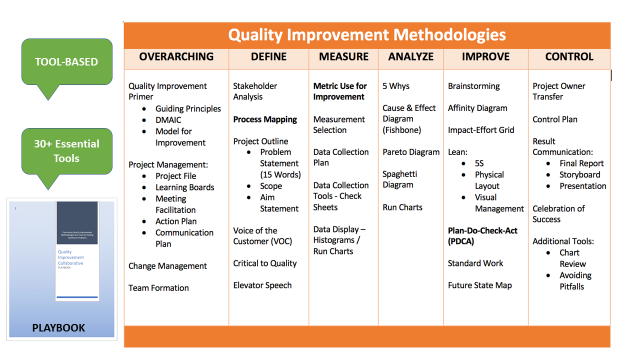 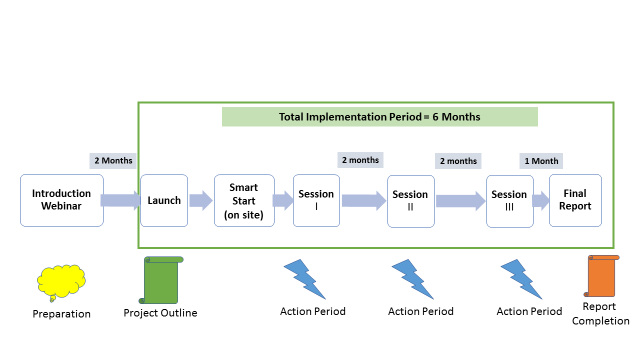 QI Concepts/Skills
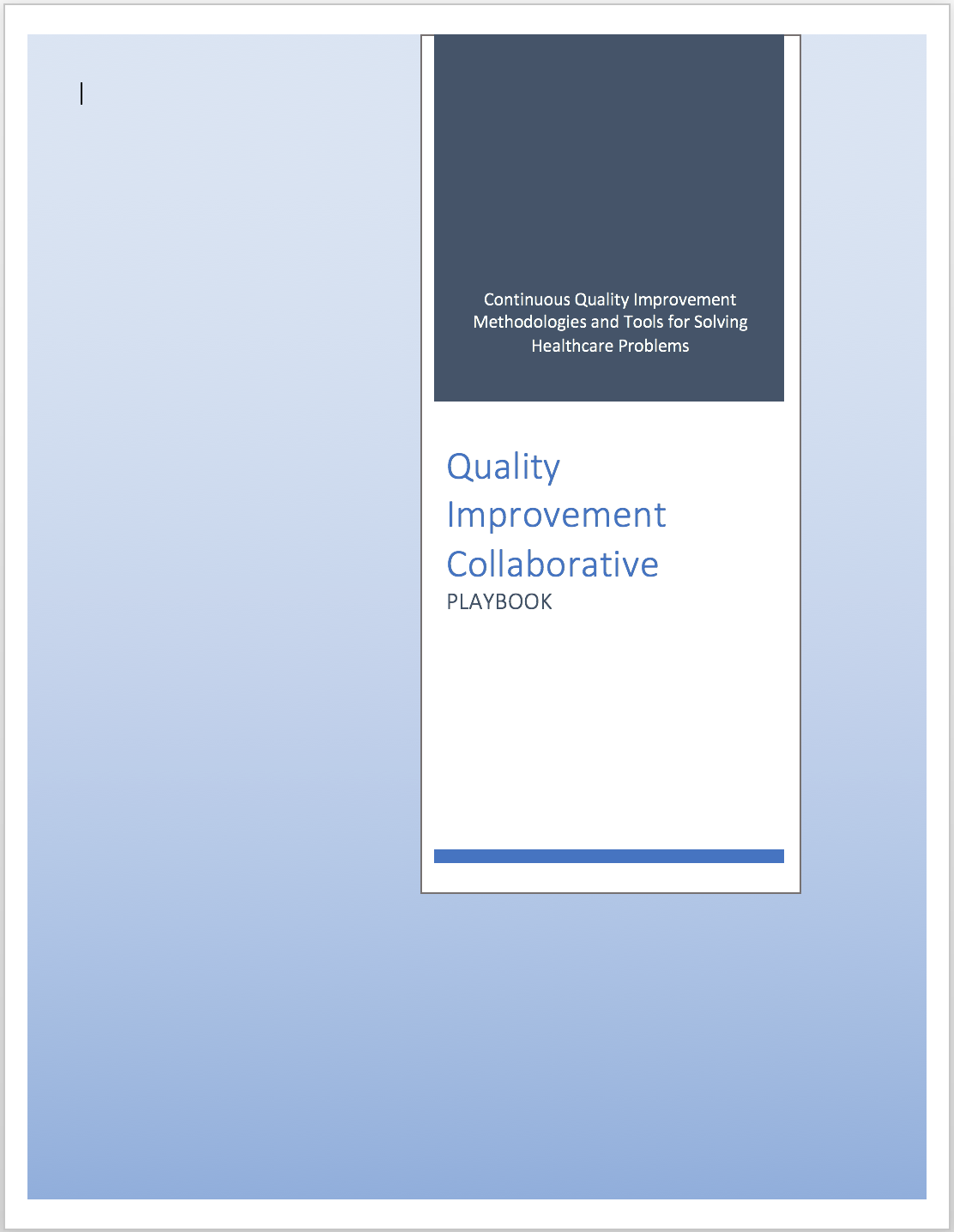 WORKBOOK
(QI TOOLS)
[Speaker Notes: LARC – 2 components
The educational content, - material, tools, concepts, skills = the curriculum – includes the content – delivered by PPT, and the Playbook – the resource for tools
The model of delivery - # of sessions, timing of sessions, action periods – all = The Delivery Model]
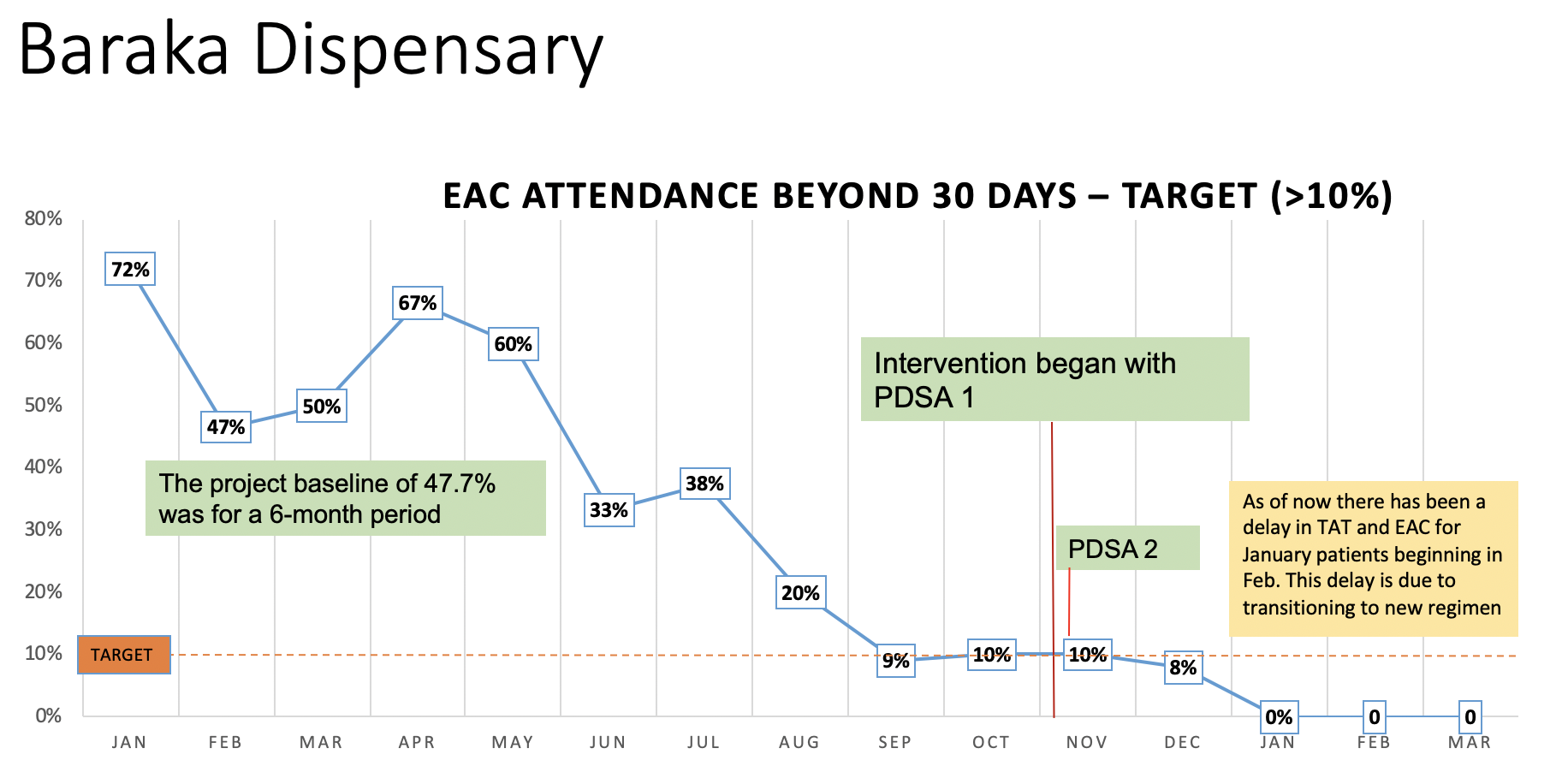 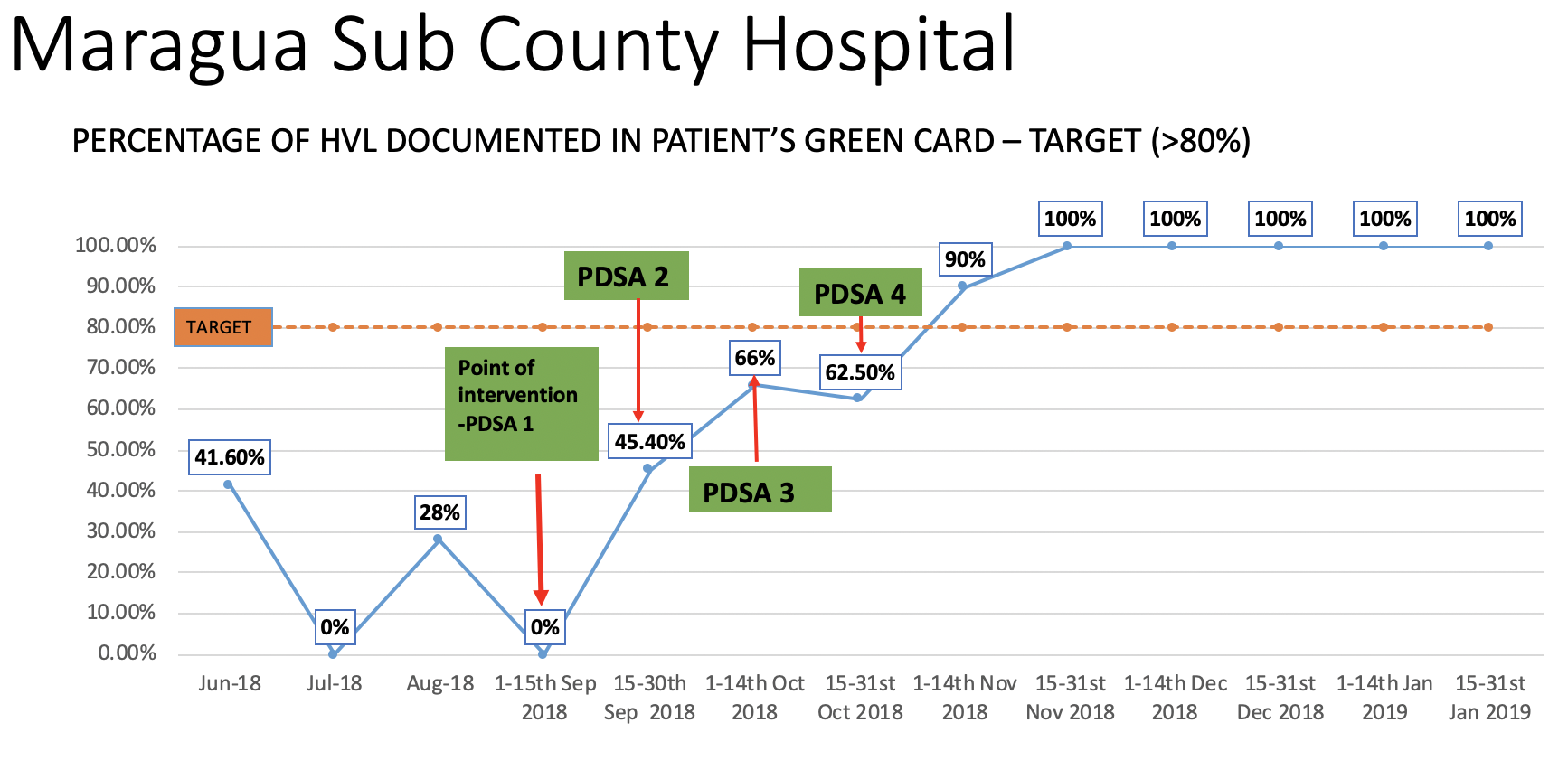 Direct Assistance Sites (5)
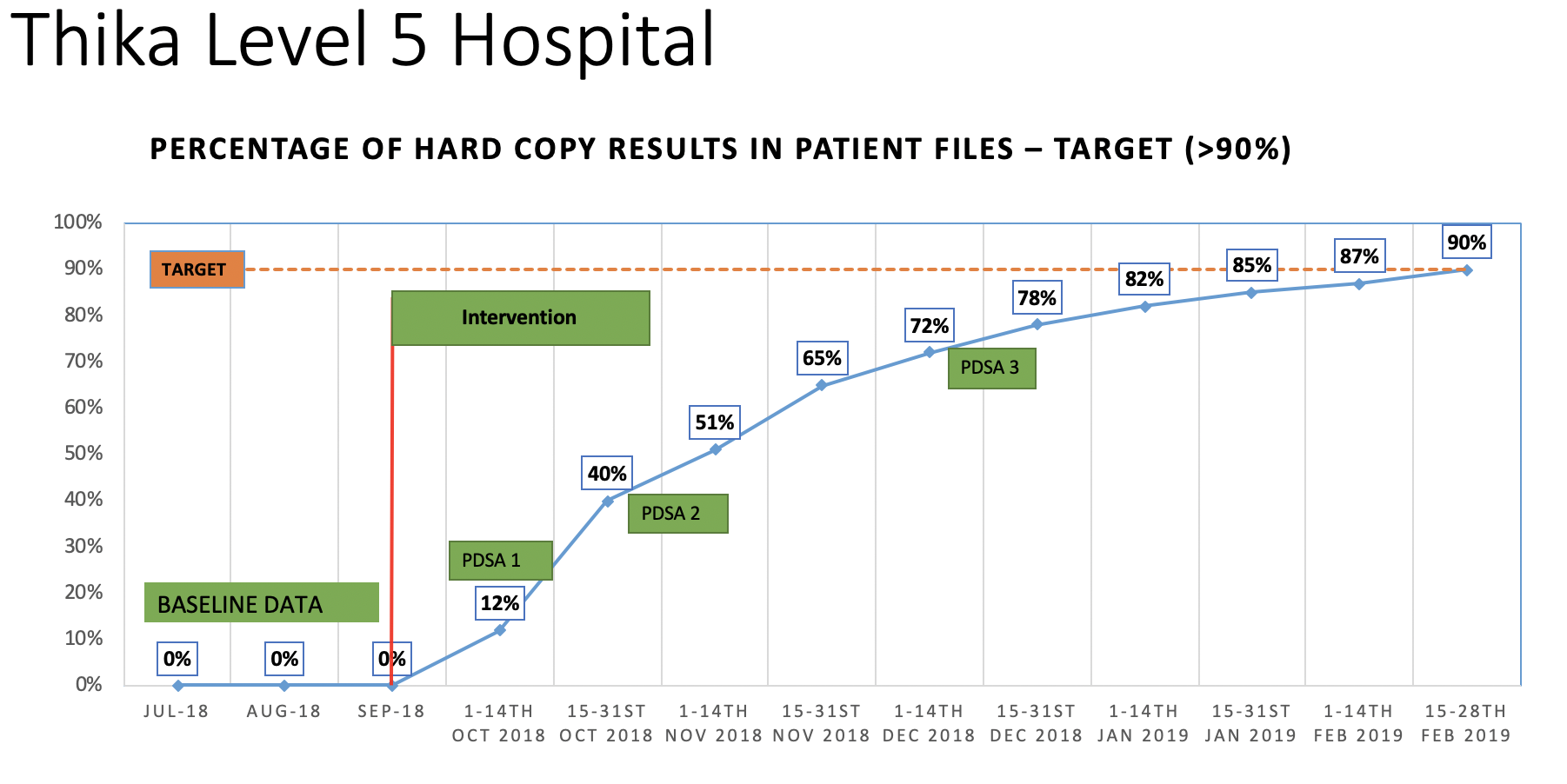 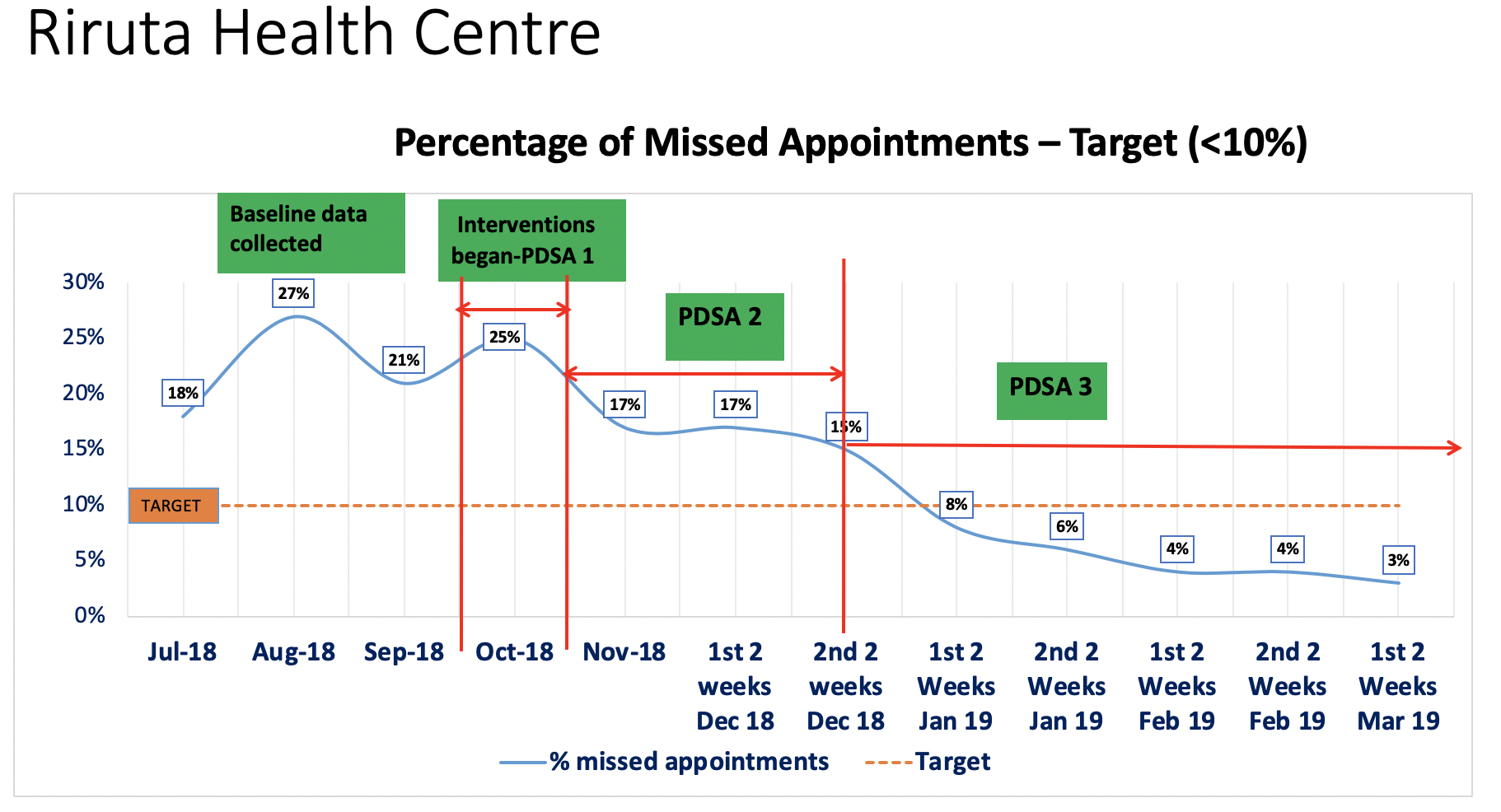 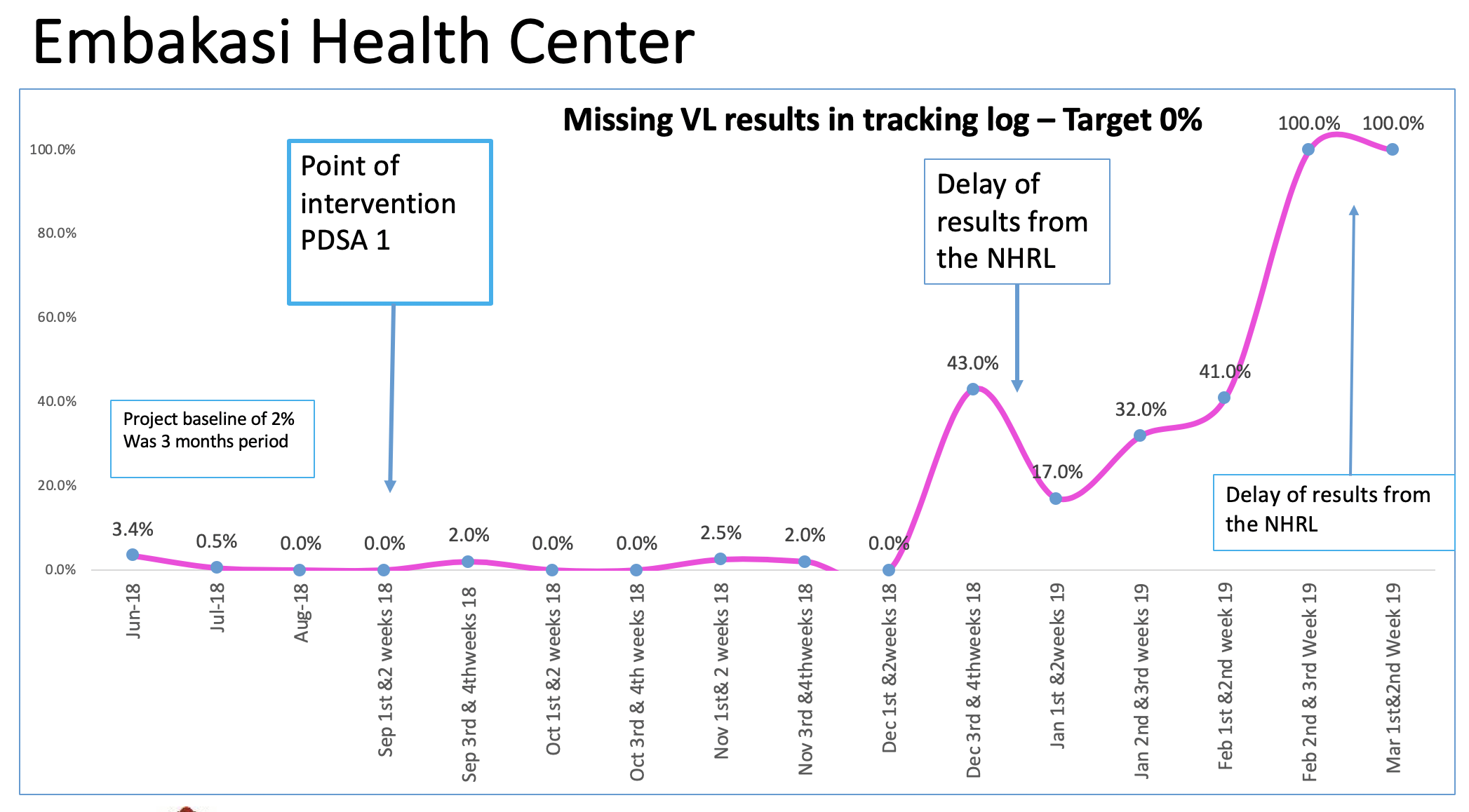 [Speaker Notes: Relentless Focus on Outcomes]
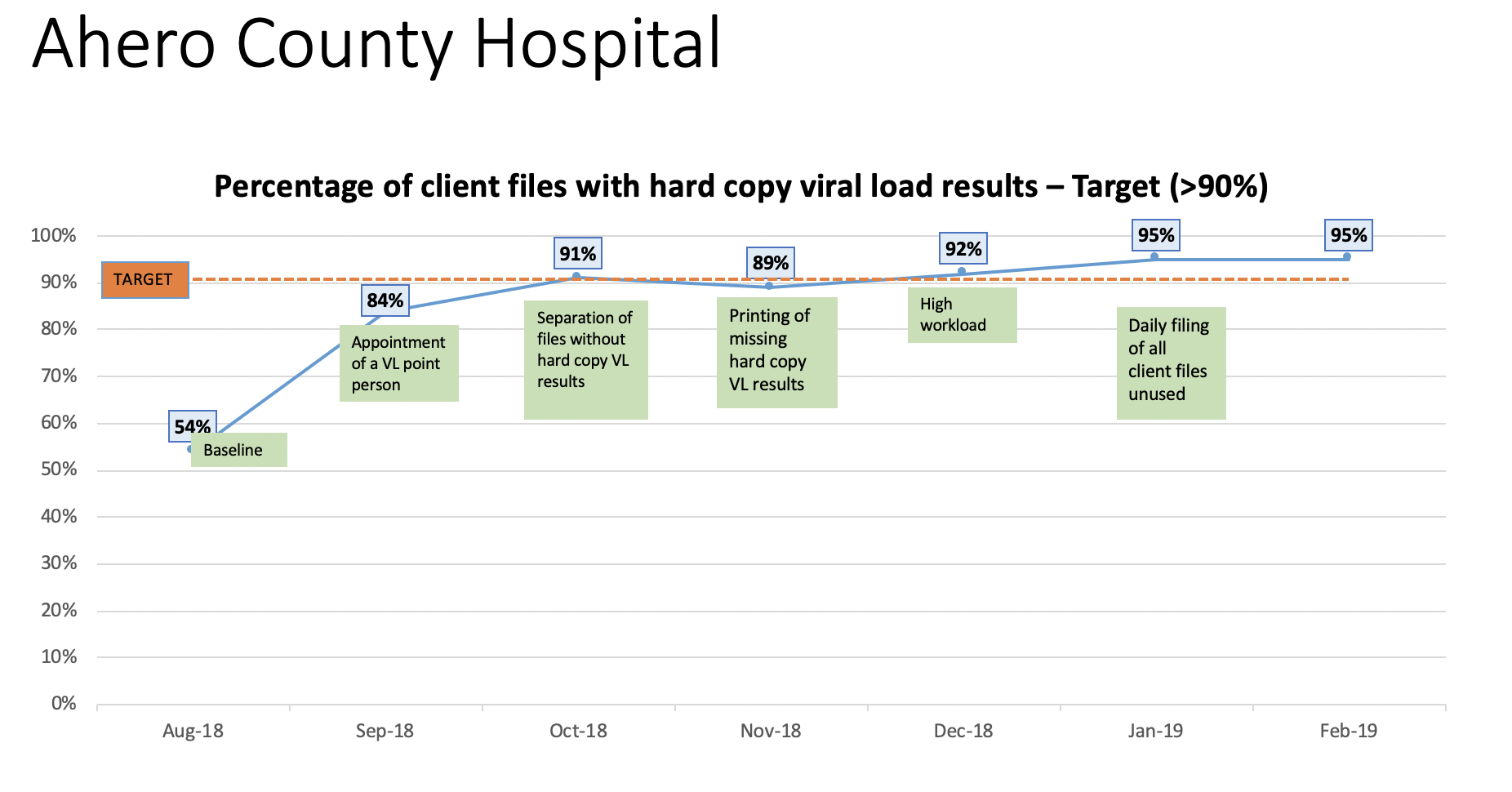 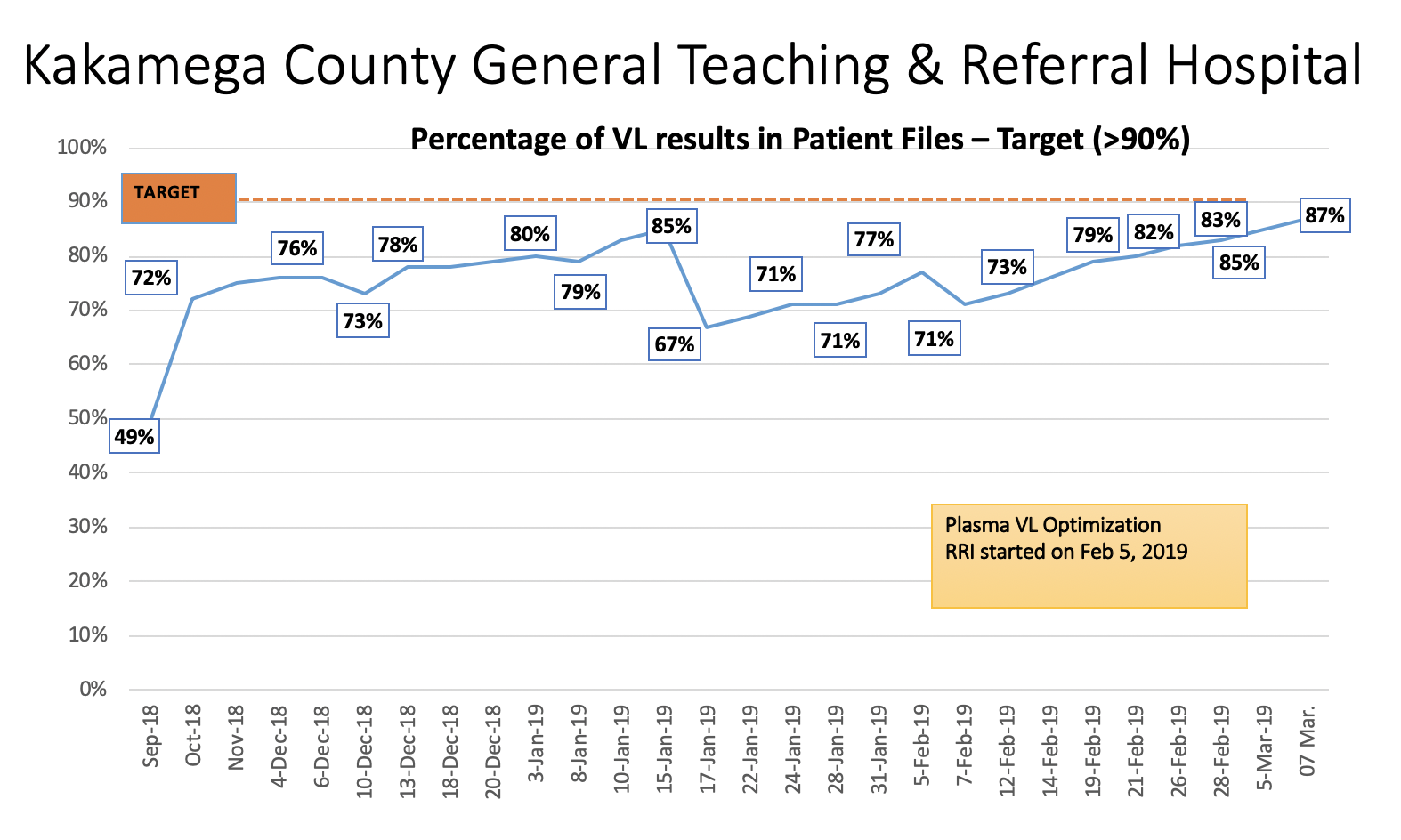 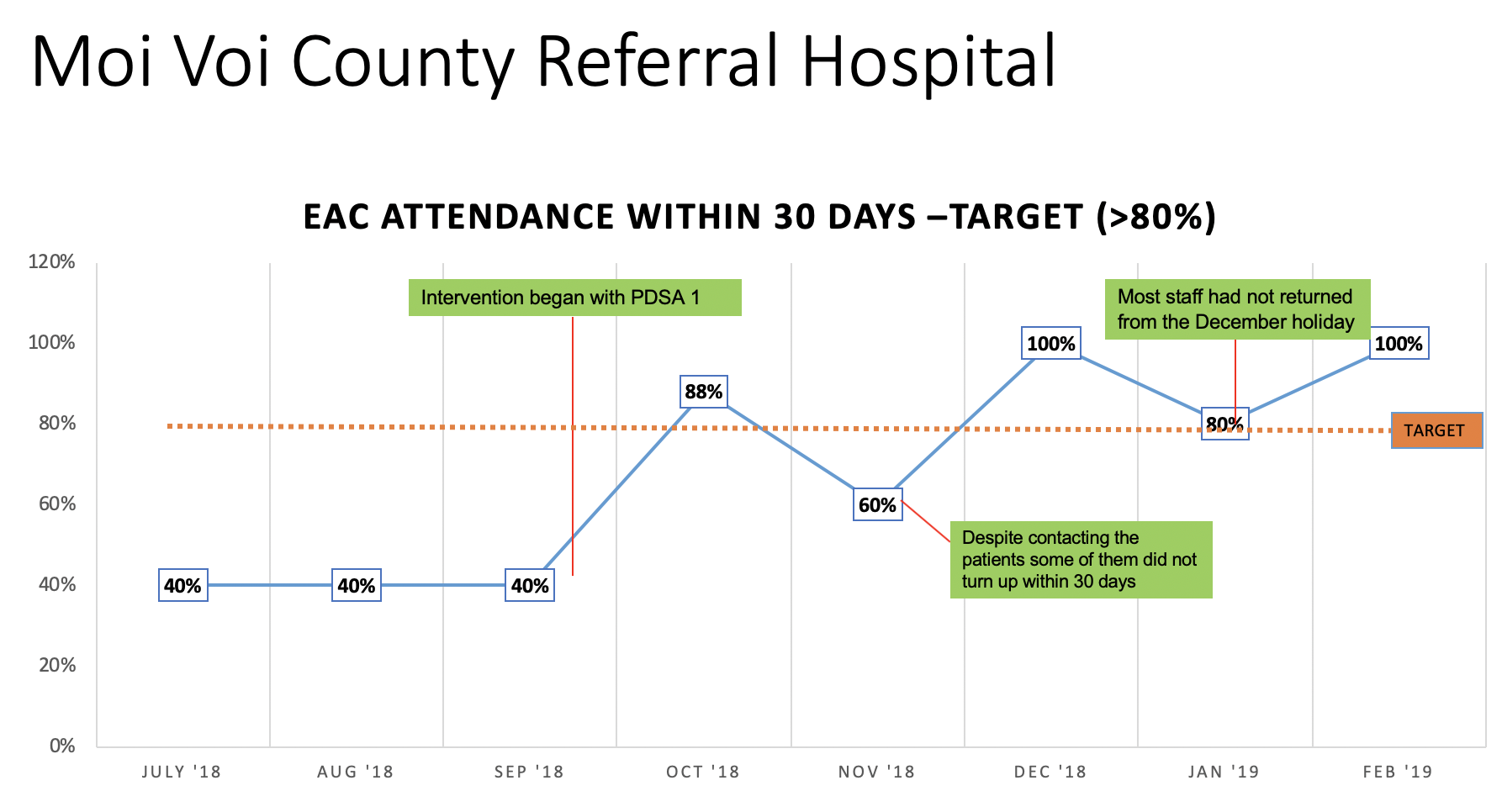 Remote Assistance Sites (6)
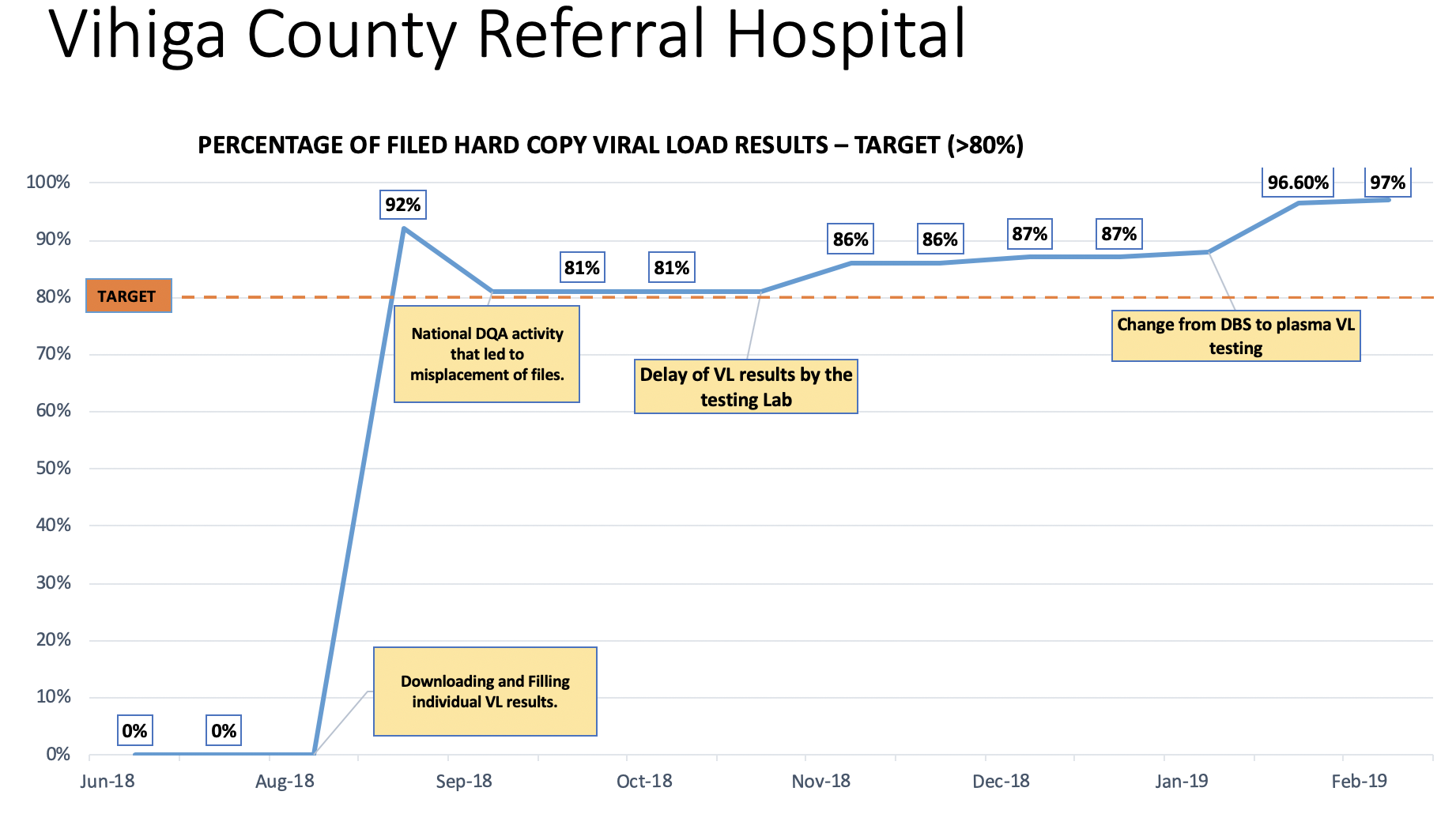 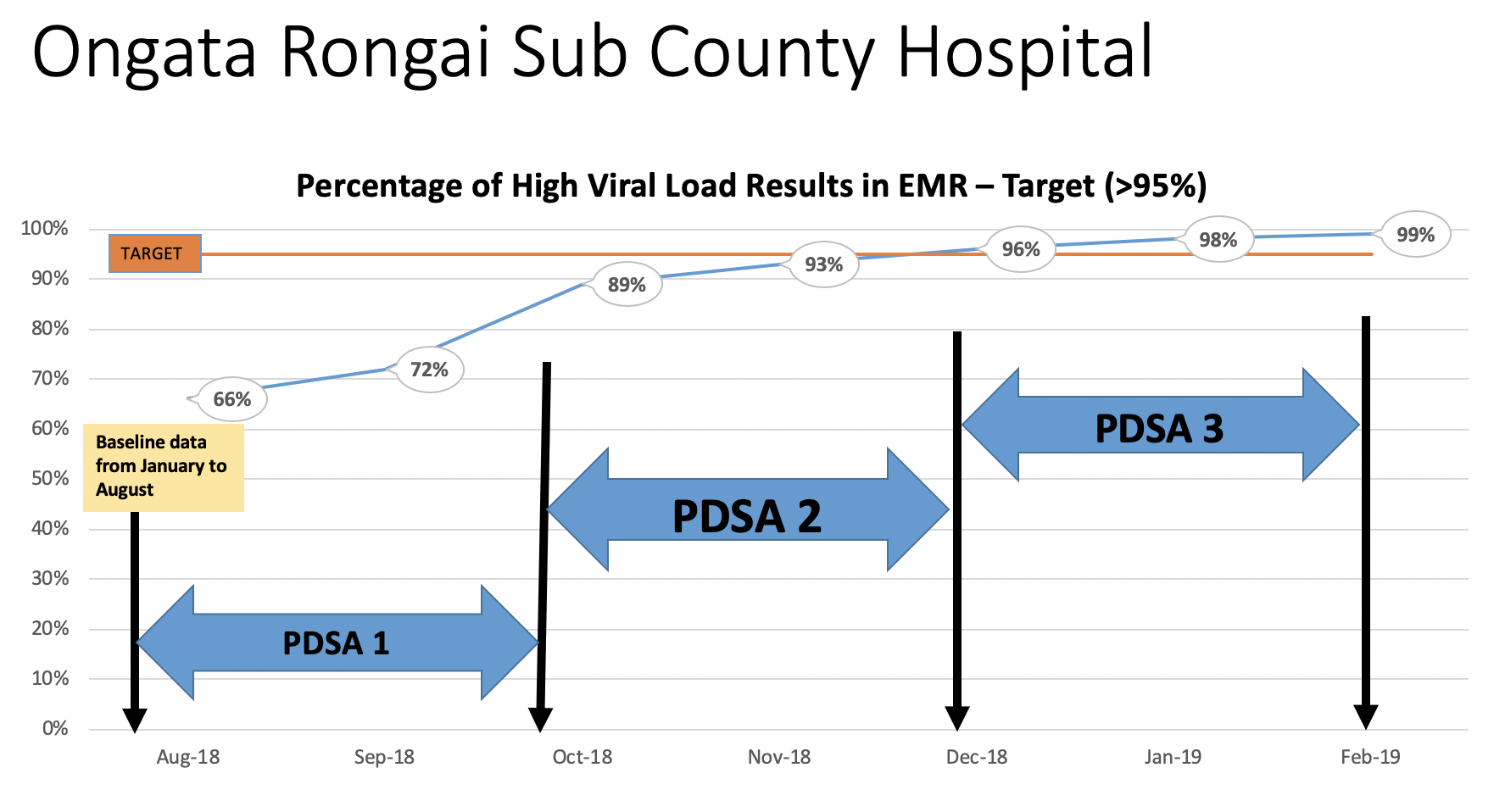 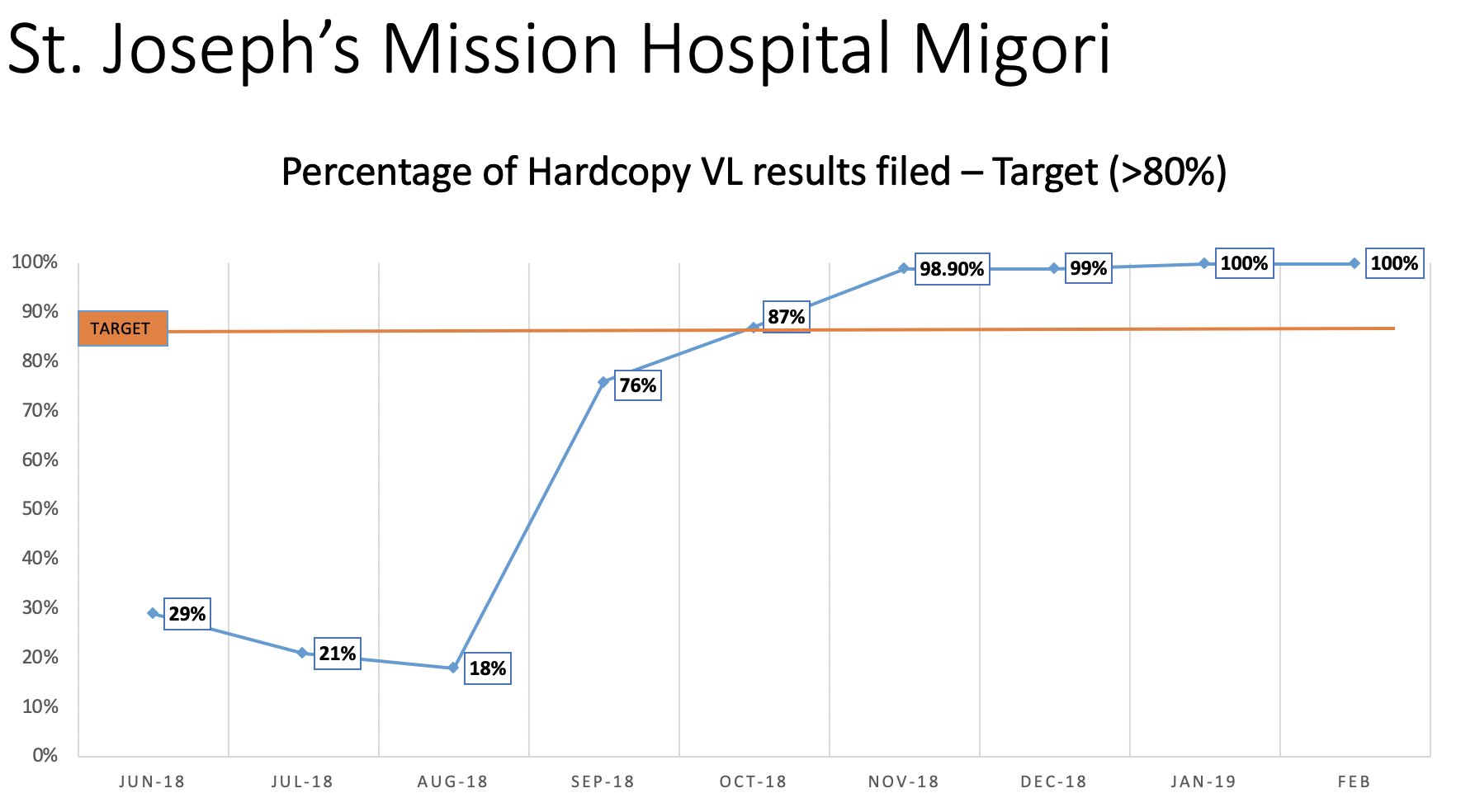 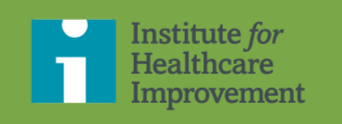 Project Fives Alive!
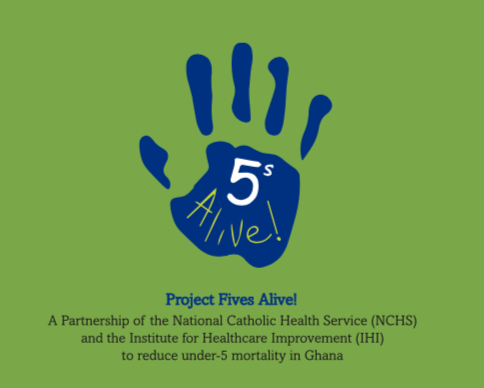 Lessons Learned from Ghana’s Project Fives Alive!: 
A practical guide for designing and executing large-scale improvement initiatives
http://www.ihi.org/resources/Pages/Publications/ProjectFivesAliveLessonsLearnedGuide.aspx
Lessons Learned
QI Approach Actually Makes a Difference
Leaders & Managers create a platform for change
Front-line workers are empowered to develop, test, and implement their own innovative local solutions using local data to assess the effect of these changes
Project Fives Alive!Lessons Learned Publication
The Report
What did PFA! get right?
What were the major challenges?
What useful lessons does PFA! hold for 
	other large-scale initiatives?
Key Success Factors
Key Challenges
Recommendations
Project Design: Key Success Factors
Learning System – harvesting what works & what does not work
From strong relationships with key stakeholders
Scale up the project in a series of “Waves”
Project Design
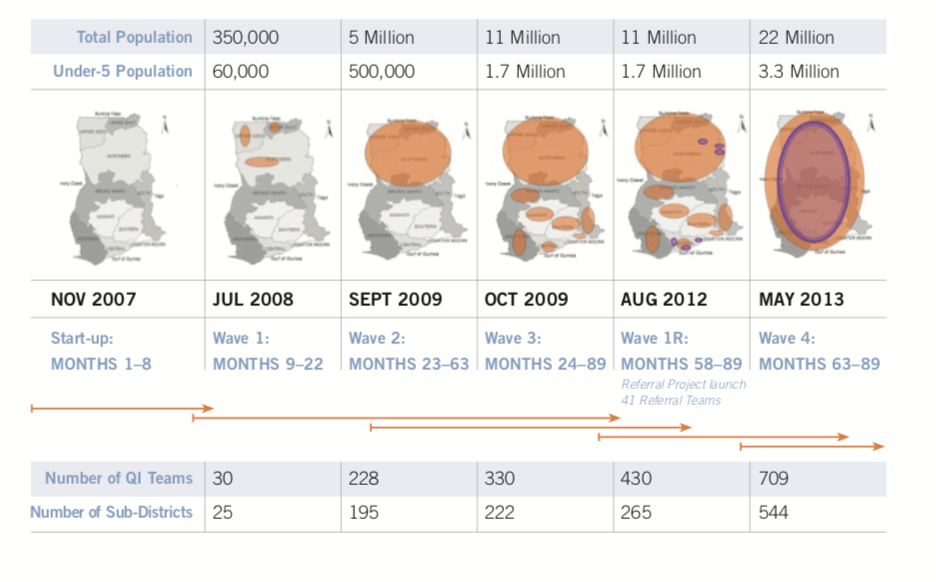 Use QI in a disciplined way to drive results
What people said about PFA!
Resist, Resist, Resist…
“Too Intense”
Implement the full suite of QI methods
We just want people to be able to take a little bit of QI & run with it.”
[Speaker Notes: Bottle of Coke Light]
QI Capacity
Key Success Factors
Ambitious aims
QI teams
Collaborative model  accelerating peer-to-peer learning
Learning Sessions
Site Visits during Action Periods
PDSA on site
ID & Scale-up changes
Train partner organizations in QI
[Speaker Notes: An important component of sustainability is to also invest in training people in partner organizations inthe QI methodology. This has proven key to PFA! ’s successes.]
Measurement
Key Success Factors
Create a culture driven by data & measurement for improvement
Work to improve data quality
Communication
Key Success Factors
Strategic Communications Plan
Establish a system to harvest & disseminate learning
Make it a priority to tell your story
Leadership
Key Success Factors
Leaders set the pace
Leaders promote enthusiasm, celebrate successes, & build teams
Leaders maintain a relentless focus on results & data
Key leaders need expertise in QI methodology
Empower people on the team
[Speaker Notes: To effectively guide this work, leaders need expertise in Quality Improvement (QI) methodology and its specific methods and tools, in addition to broader leadership skills.]
Where are we now?
36
Celebrate LARC Successes
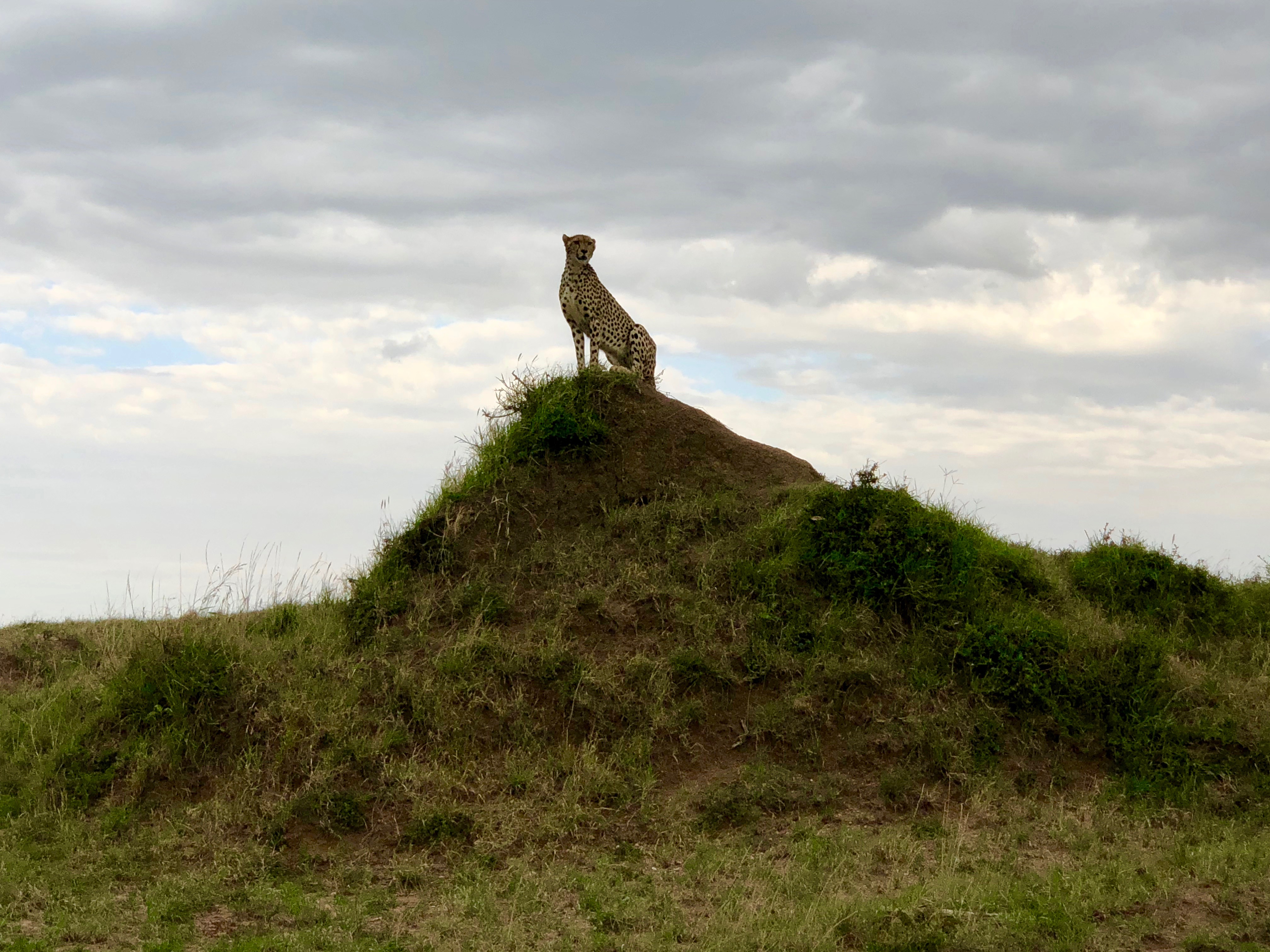 [Speaker Notes: Knoll]
Celebrate Success
38
What it the way forward?
39
Next Step – Scaling-Up LARC
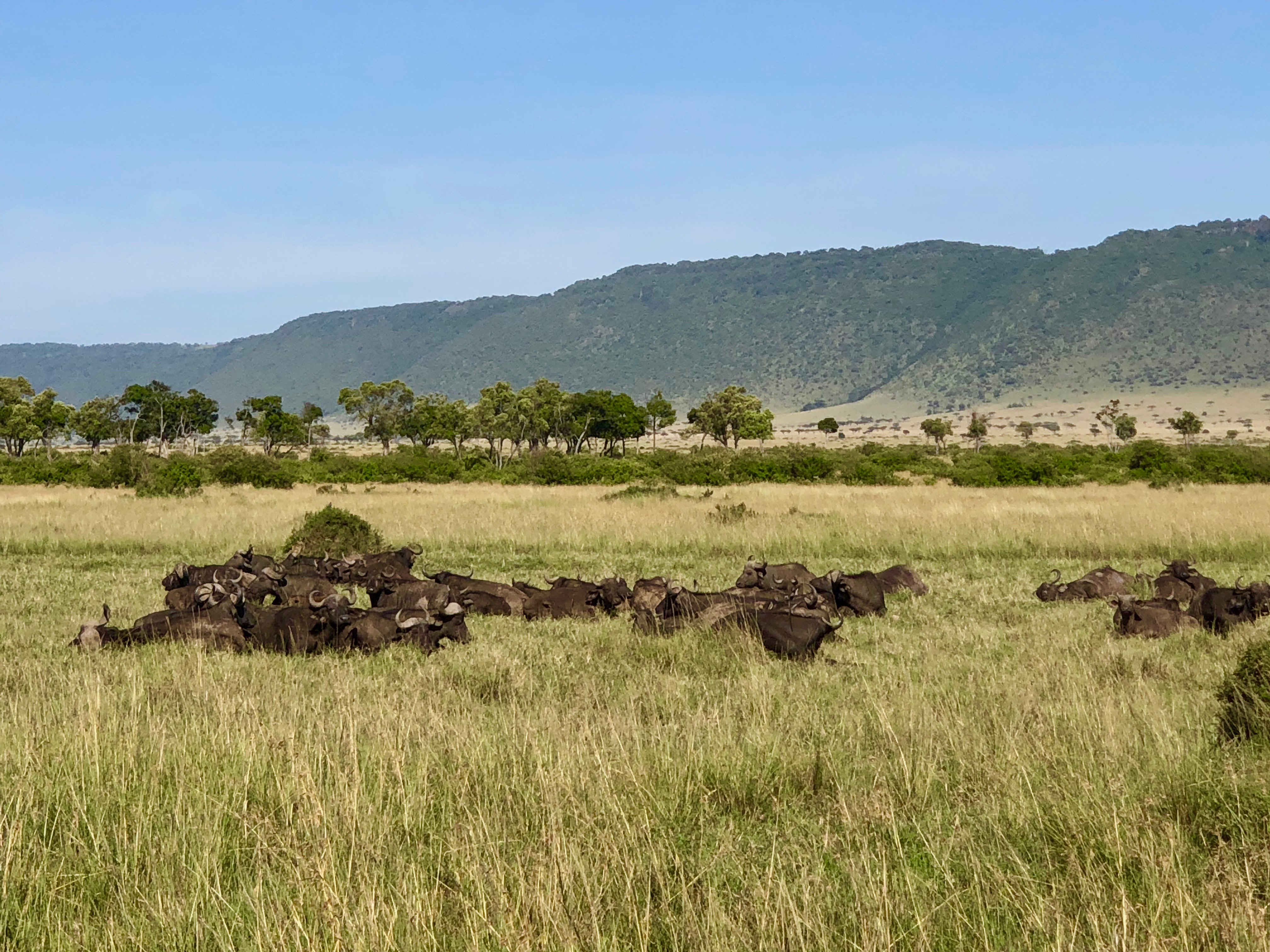 Outcome: Kenya will scale-up the LARC Quality Improvement Methodology  Applied to the HIV Viral Load Cascade and other health priorities
[Speaker Notes: Meeting Theme: The quality improvement methodology utilized in the LARC implementation has broad application to all health related challenges and will ultimately benefit the society at large.
 
Meeting Goals:
·         Celebrate the LARC leadership and teams for their successful improvement within these health facilities. 
·         Chart the way forward - Taking LARC to scale will require leveraging the methodology and lessons learned, planning strategically, and engaging commitment and leadership.]
Summary
Leveraging the LARC Experience toward Scale-Up
What is the secret sauce for Improvement? For Scale-Up?
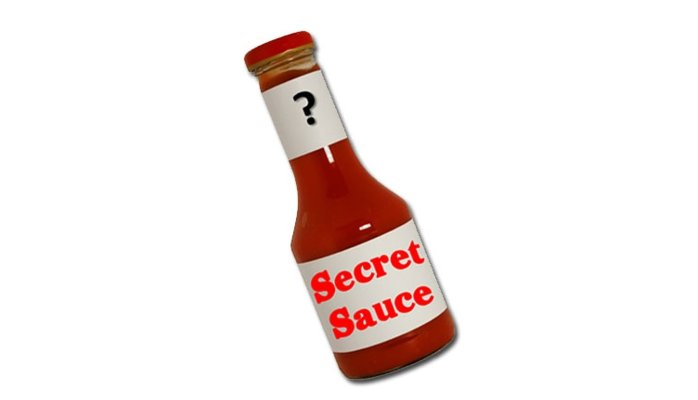 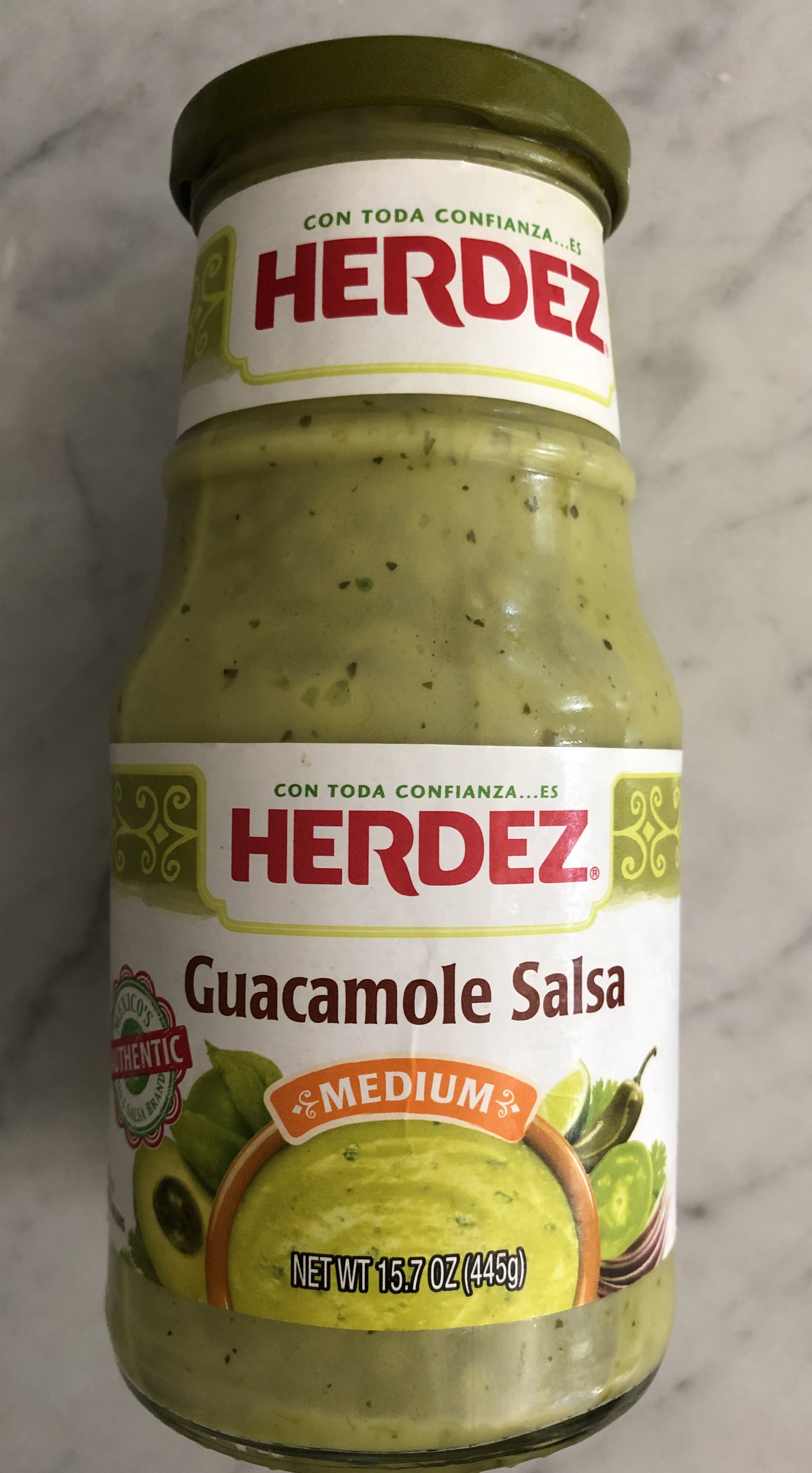 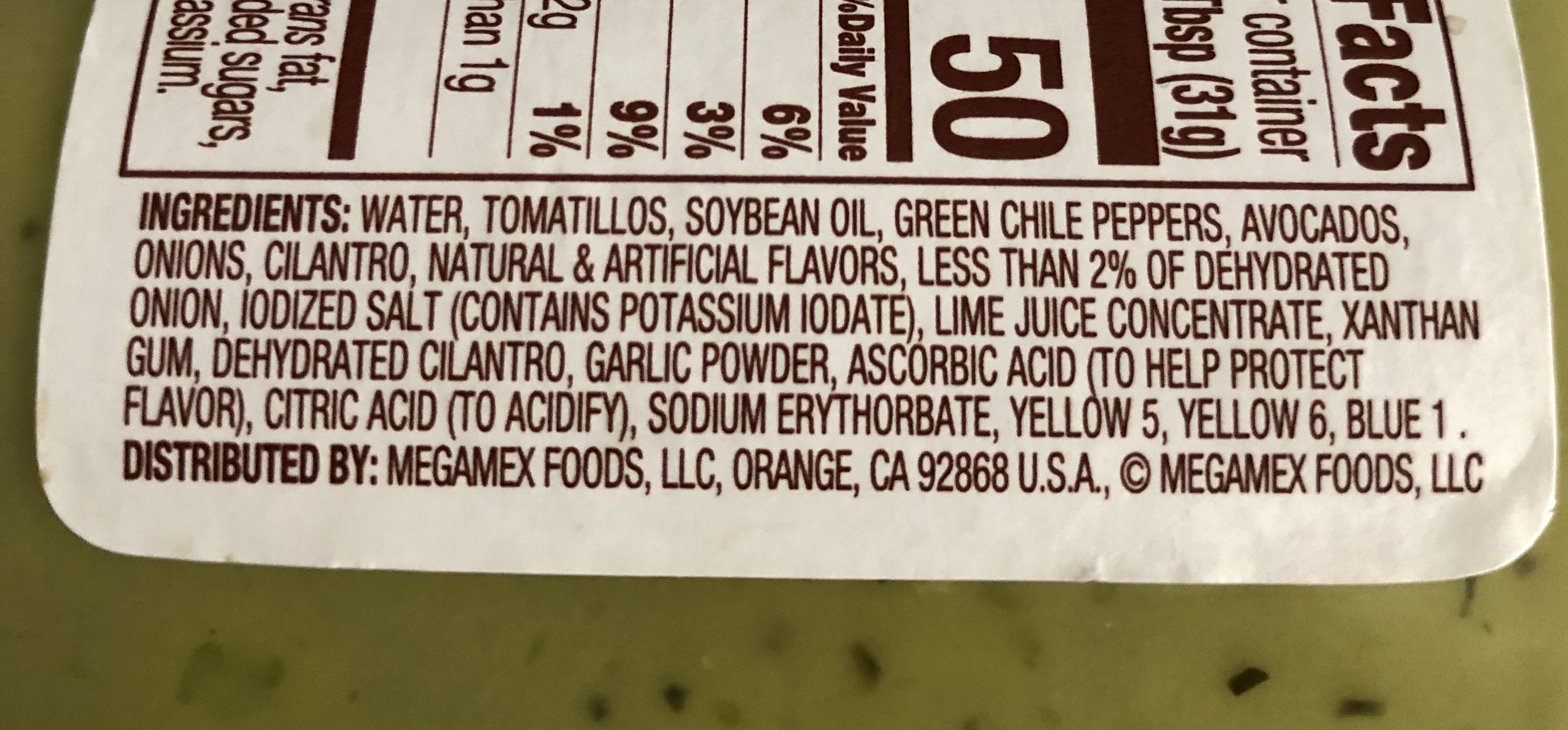 [Speaker Notes: My secret sauce has multiple ingredients.]
Leadership
Key ingredients
Empowered CQI Teams
Learning Platform – Learning Collaborative
Relentless Focus on Results
Using Data
Quality Improvement Methodology
Strategic Hard Work
Believe it is #Solvable
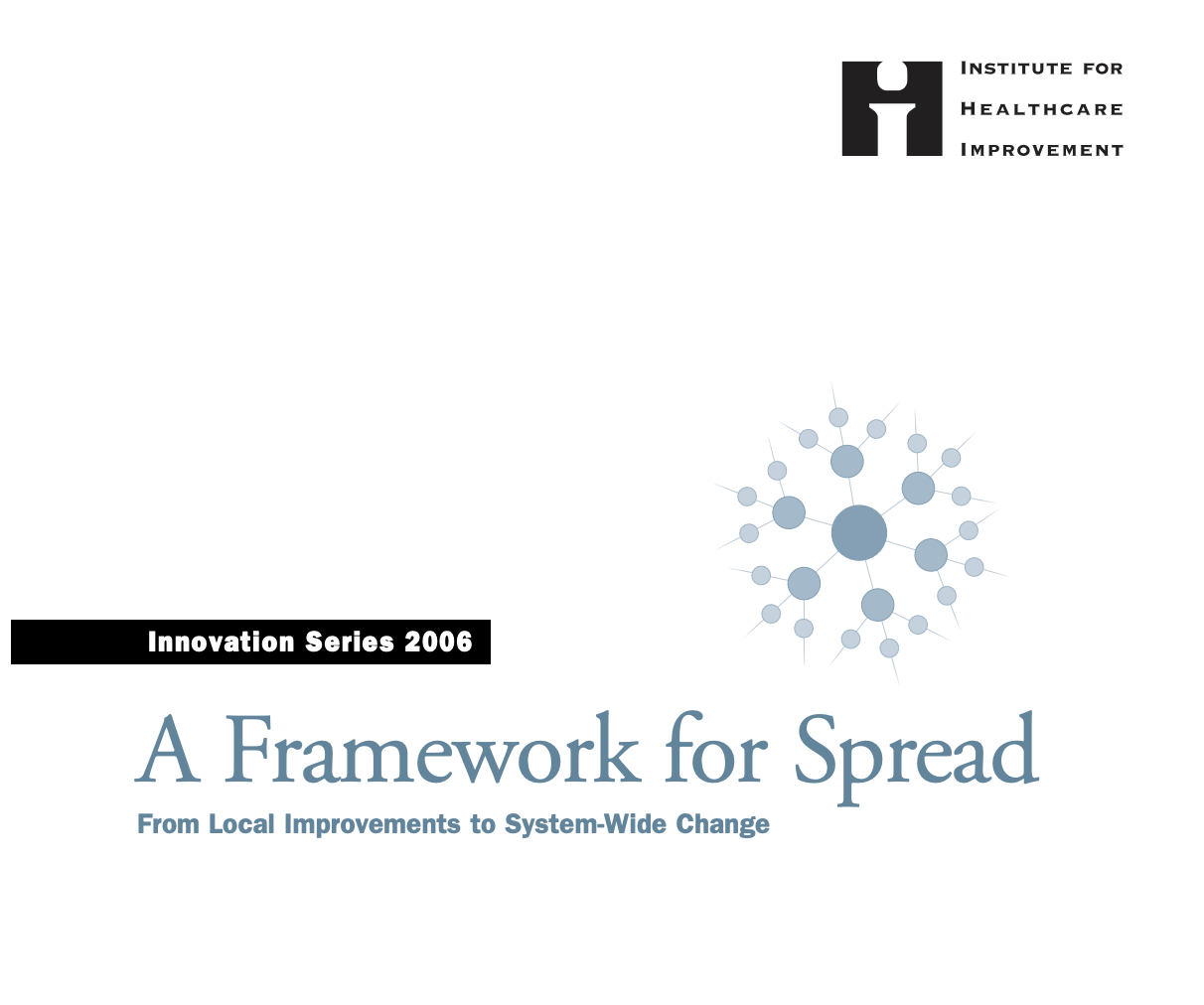 Resources
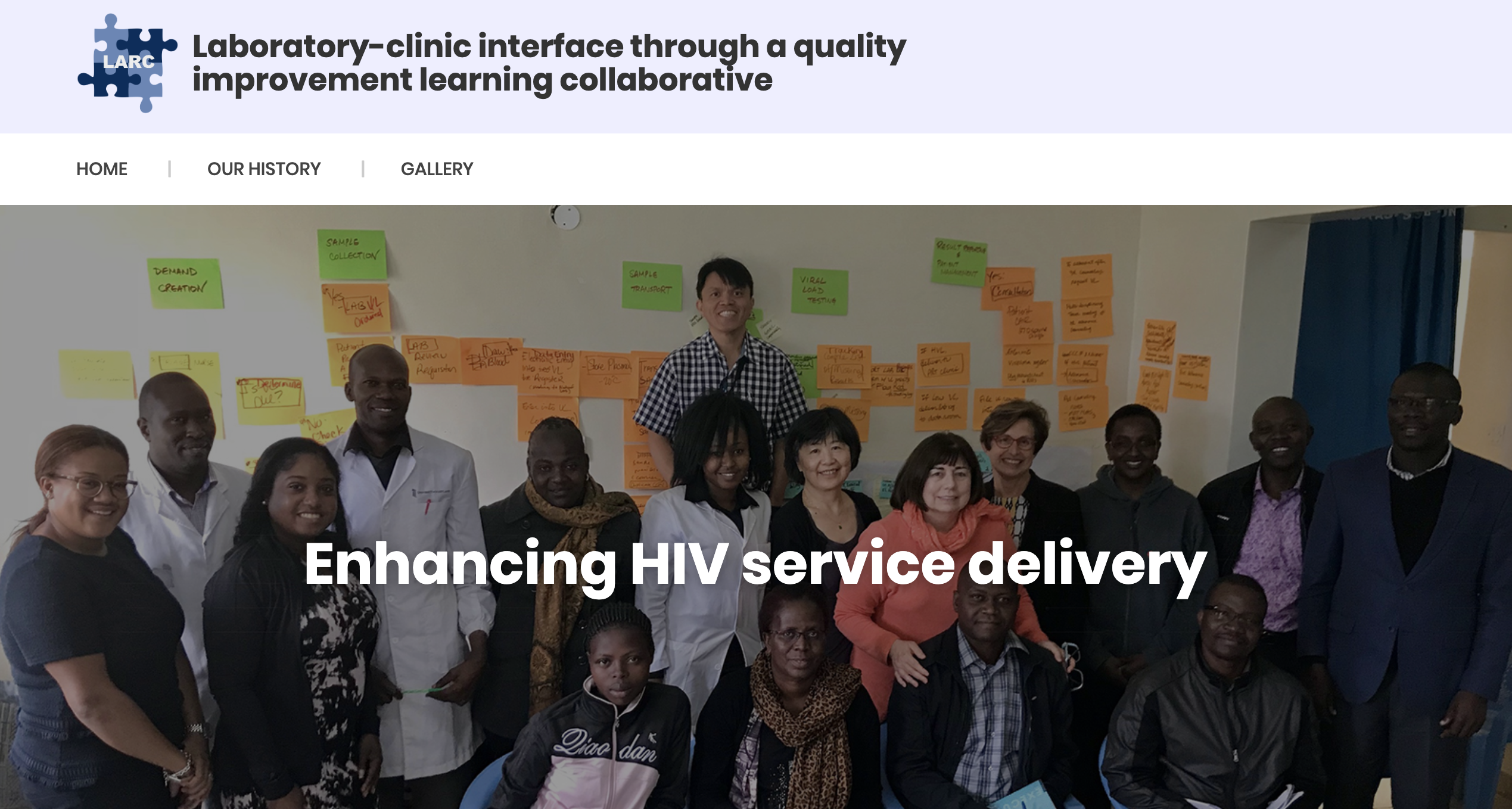 LARCCQI.org
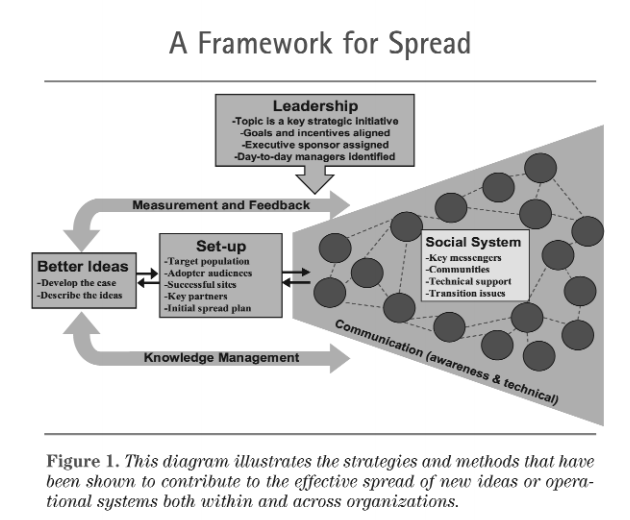 What headaches, challenges, “pebble in your shoe” do you have?
Outcome: Kenya will scale-up the LARC Quality Improvement Methodology  Applied to the HIV Viral Load Cascade and other health priorities
[Speaker Notes: Meeting Theme: The quality improvement methodology utilized in the LARC implementation has broad application to all health related challenges and will ultimately benefit the society at large.
 
Meeting Goals:
·         Celebrate the LARC leadership and teams for their successful improvement within these health facilities. 
·         Chart the way forward - Taking LARC to scale will require leveraging the methodology and lessons learned, planning strategically, and engaging commitment and leadership.]
Asante SanaThank You
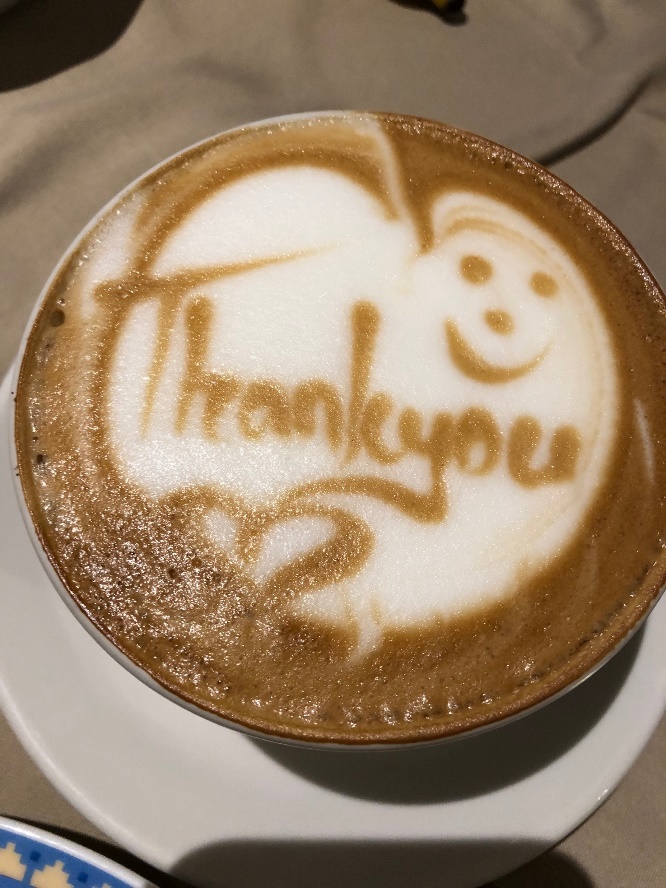 49